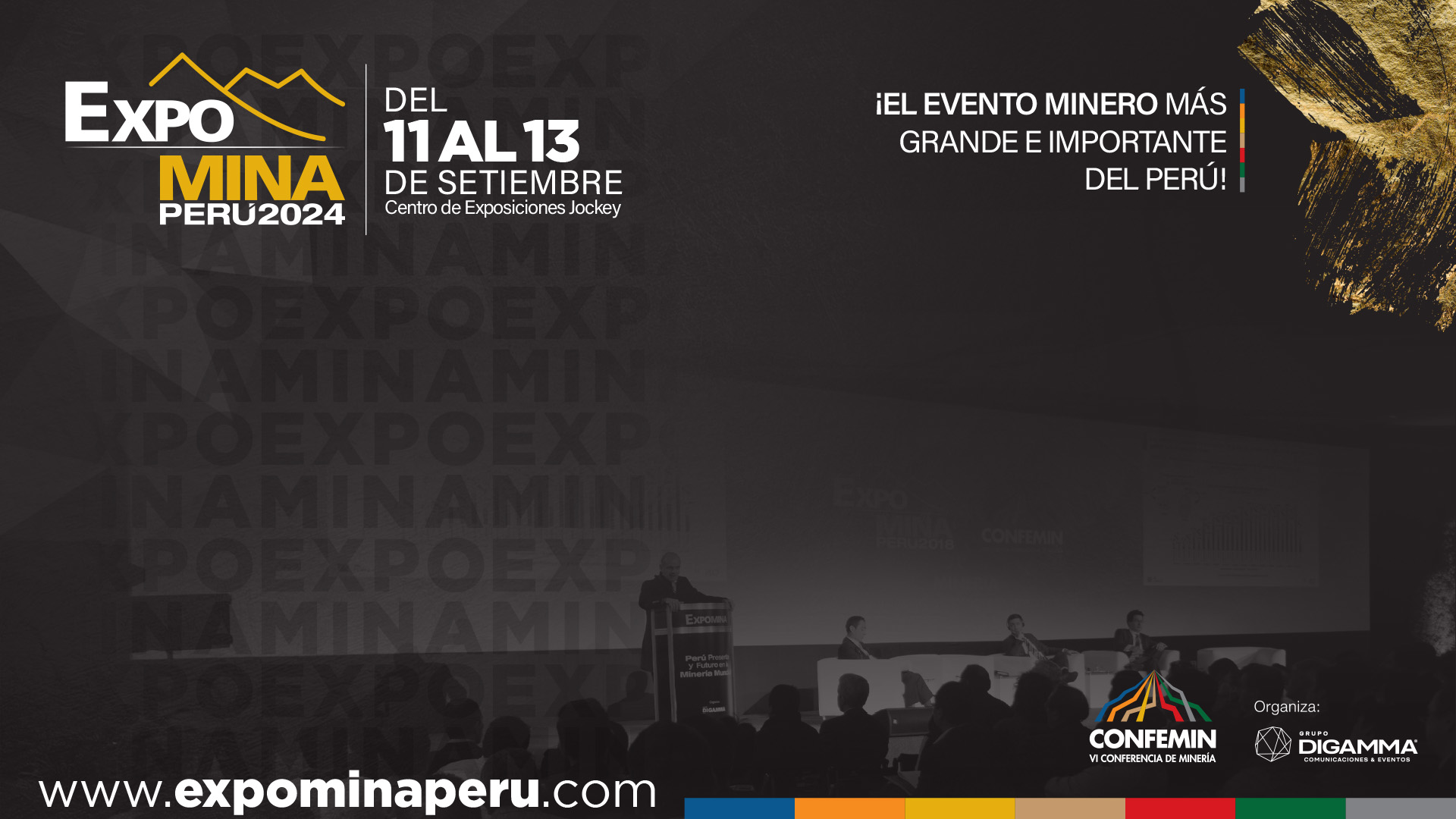 ANÁLISIS DEL FUTURO HIDROCARBURÍFERO EN EL PERÚ
Ing. César Gutiérrez Peña
Lima, 13 de setiembre de 2024
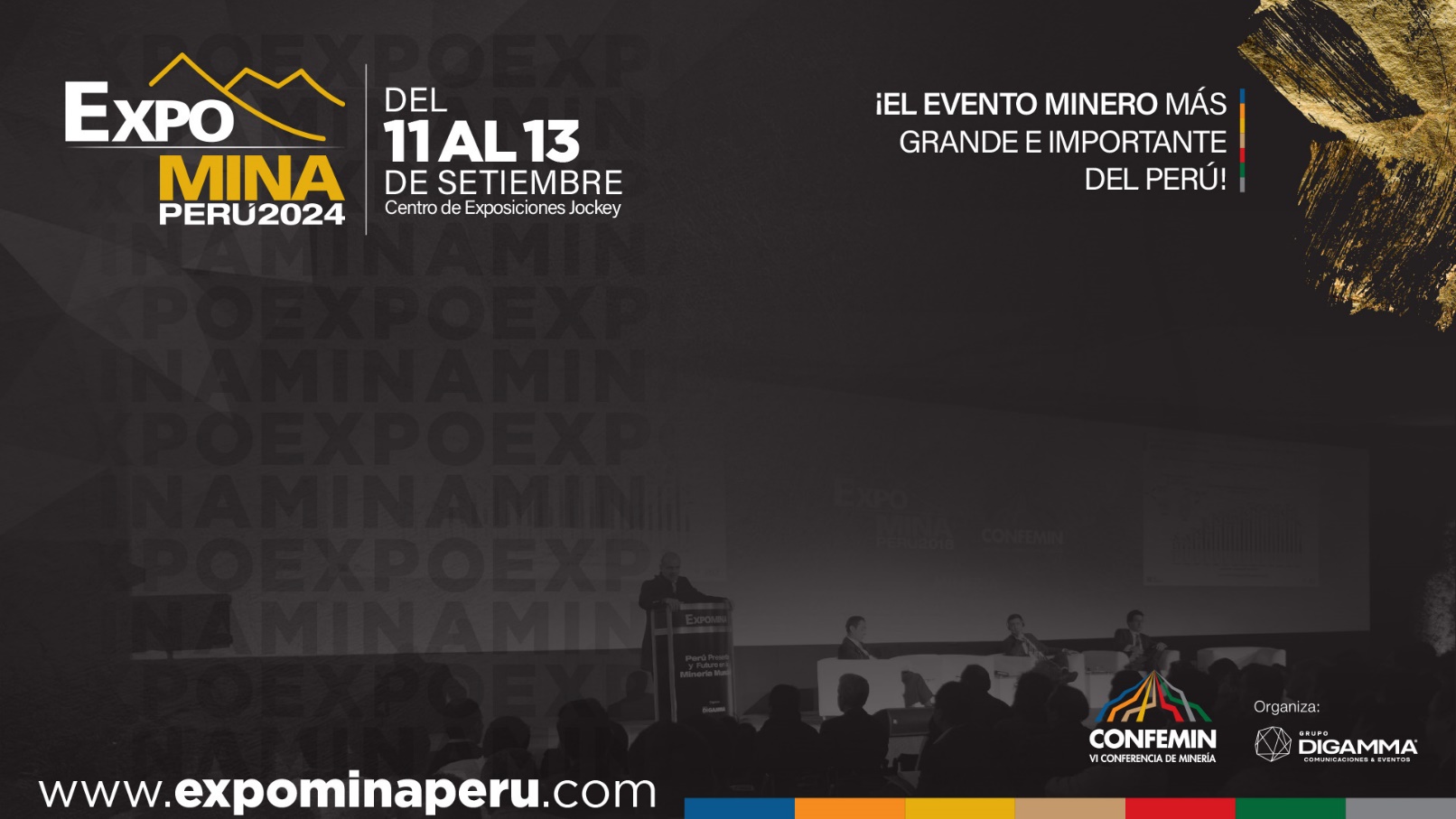 0. VISIÓN GENERAL DEL PETRÓLEO Y 
SU USO EN EL PERU
El petróleo y su uso en el Perú
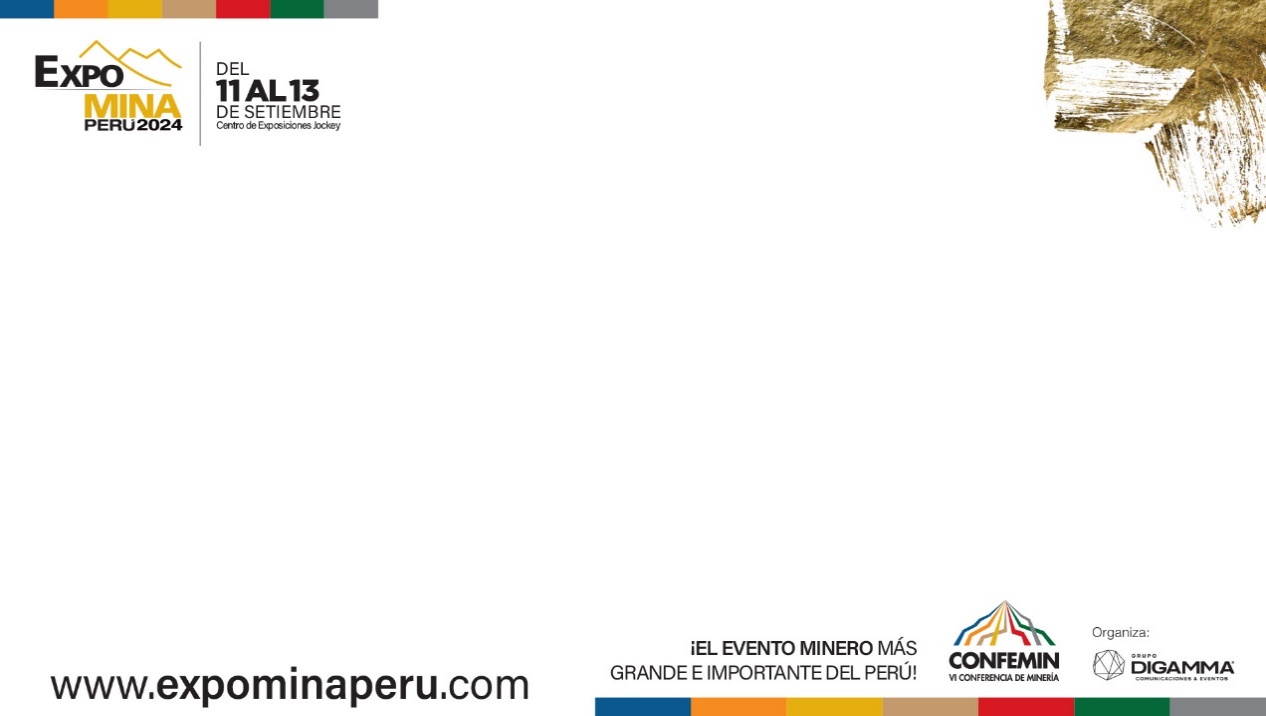 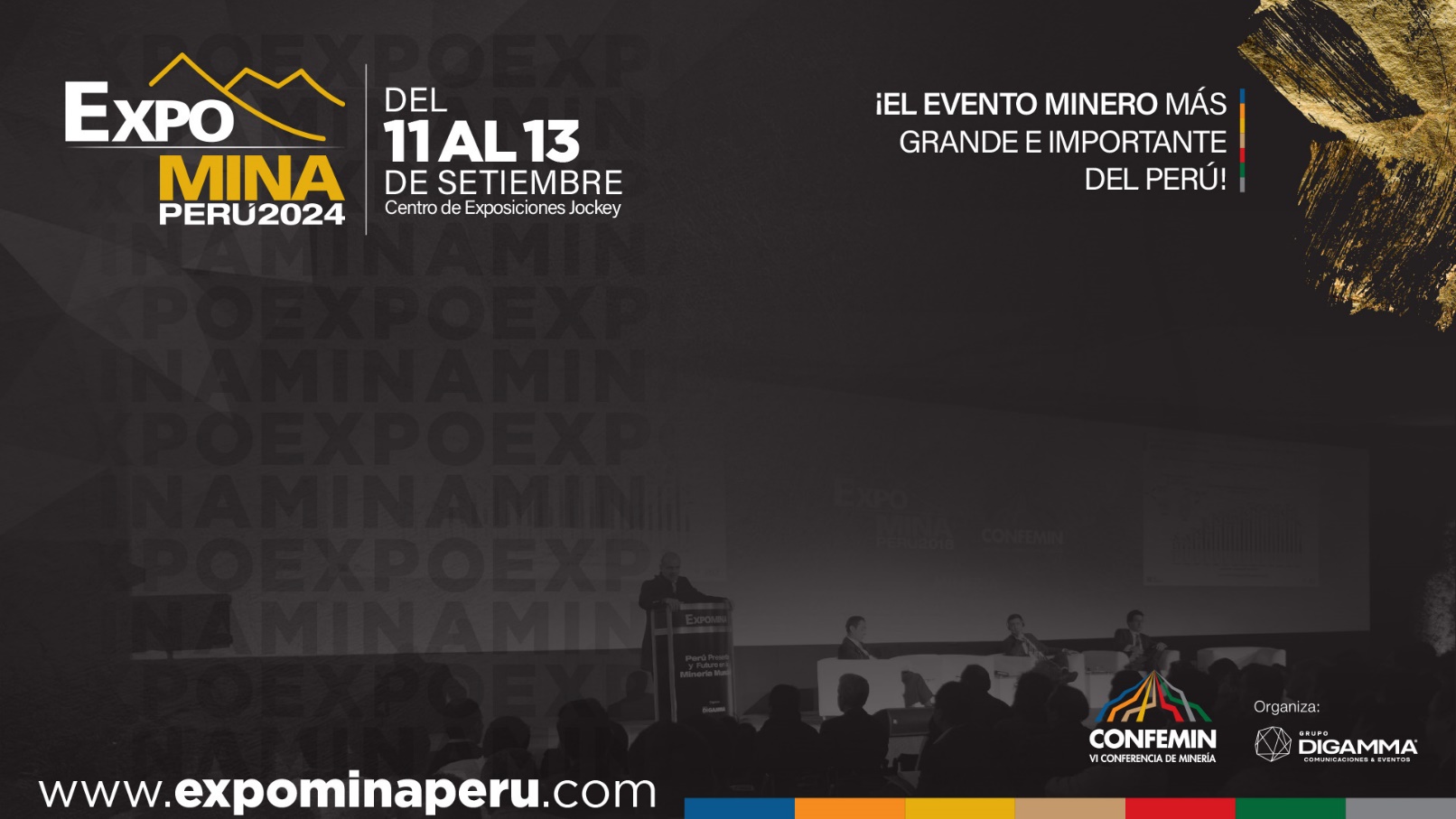 I. DEMANDA DE COMBUSTIBLES
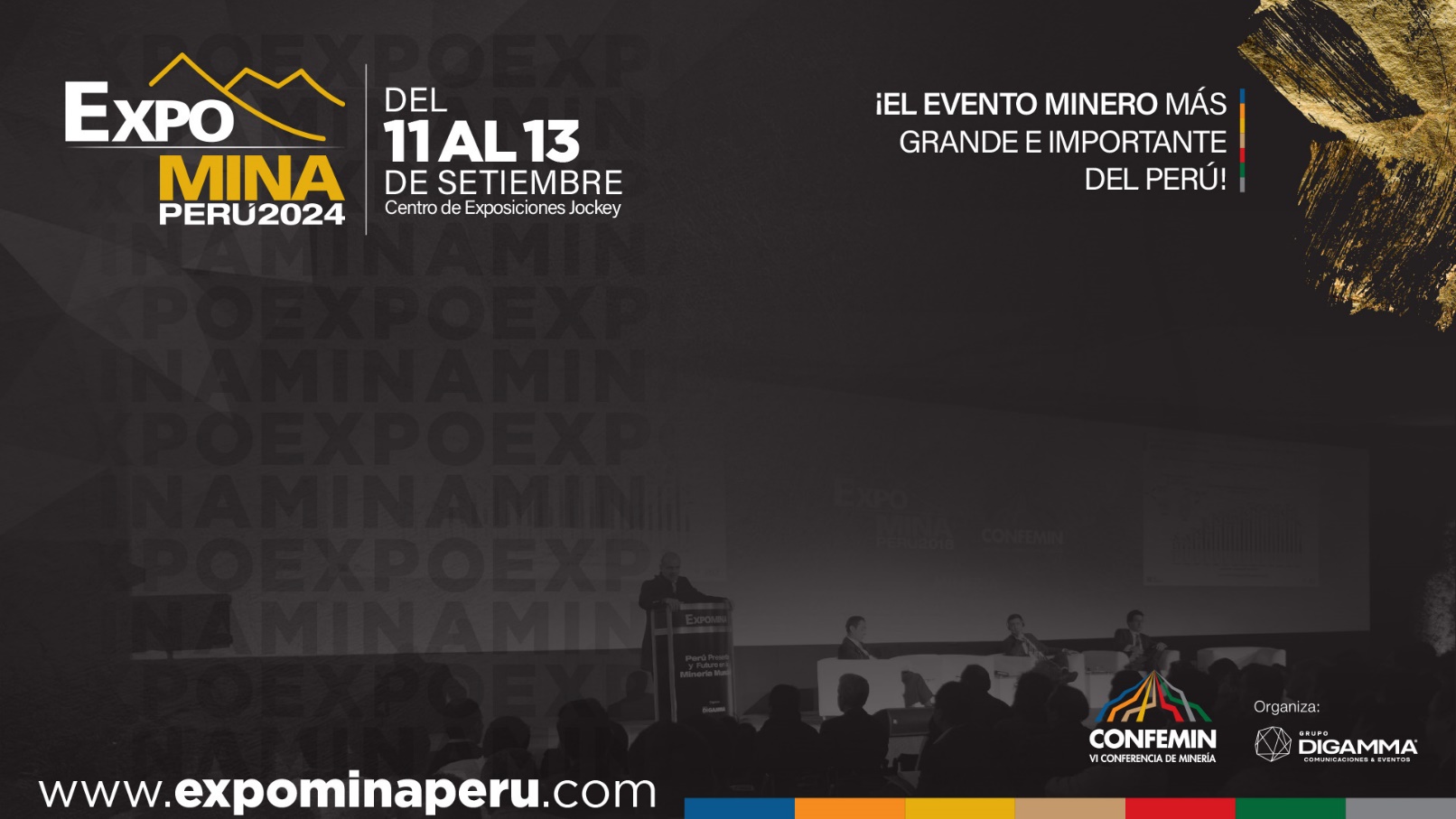 I.1. Combustibles líquidos
Demanda nacional año 2023
Diésel el combustible de mayor consumo: 64%
Demanda nacional (sin GLP): 200 MBD (100%)
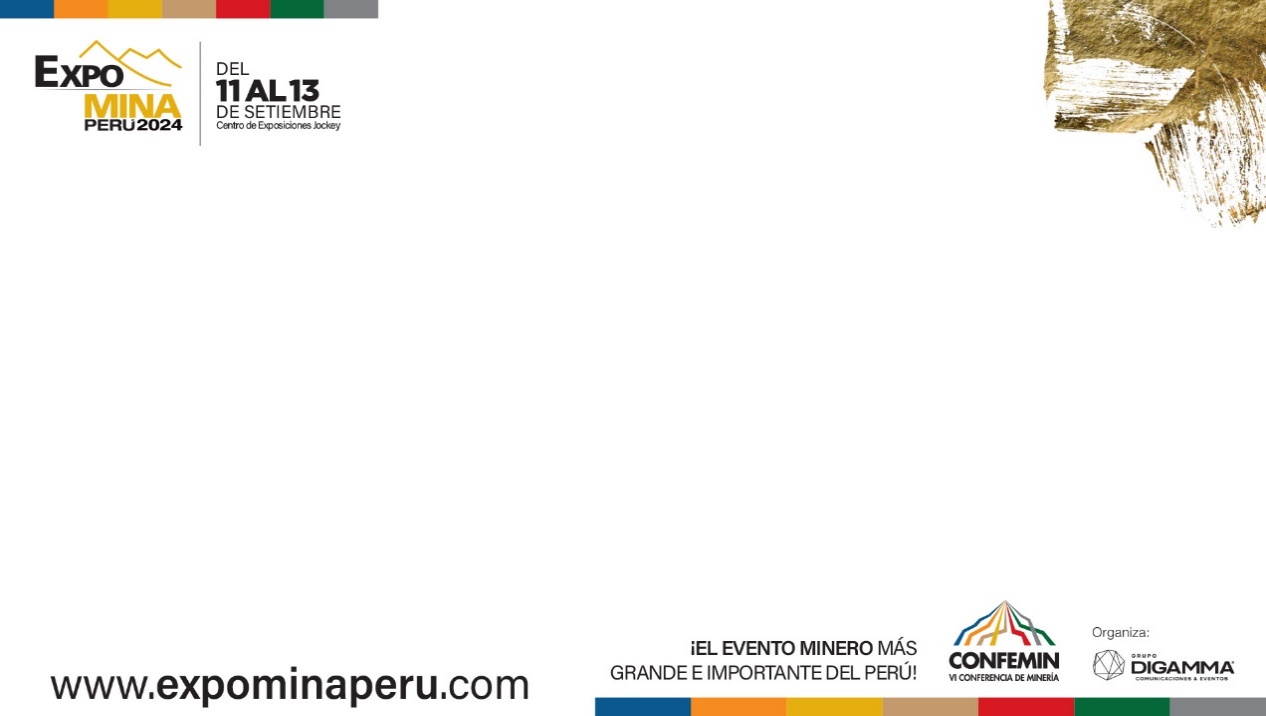 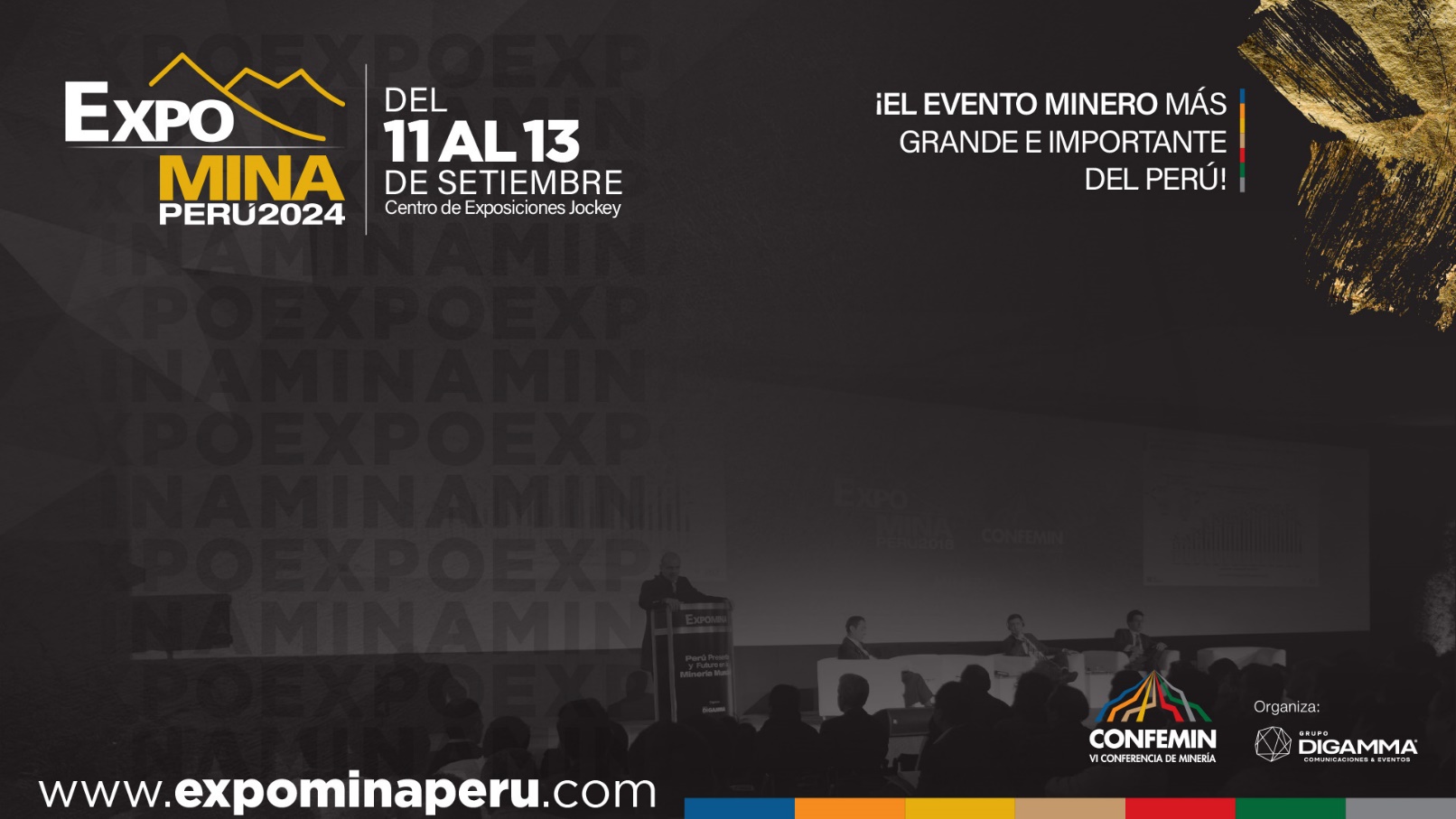 I.2. Diesel
Demanda de Diésel 1996-2023 (MBD)
Crecimiento sostenido de 3.5% anual
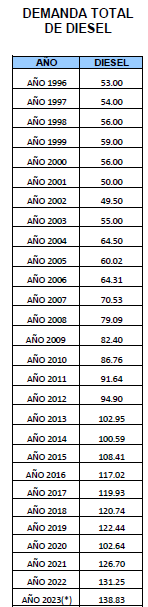 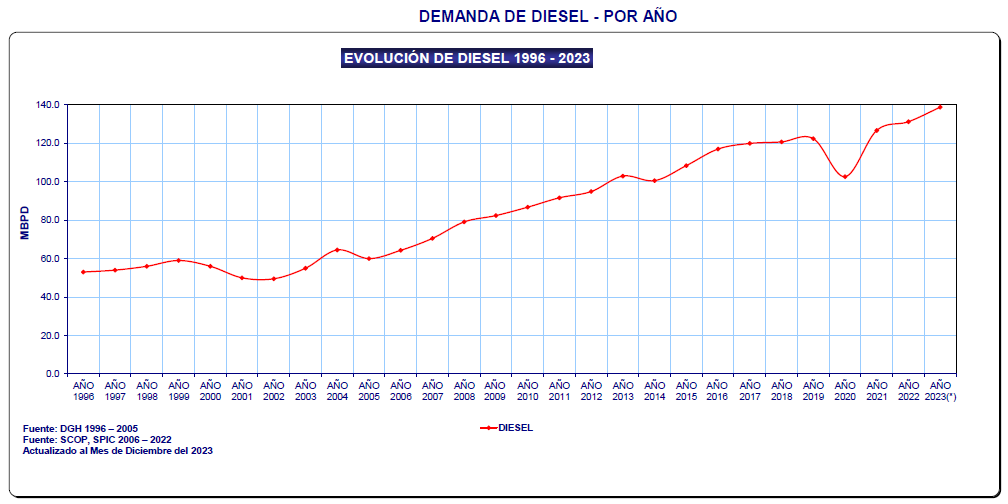 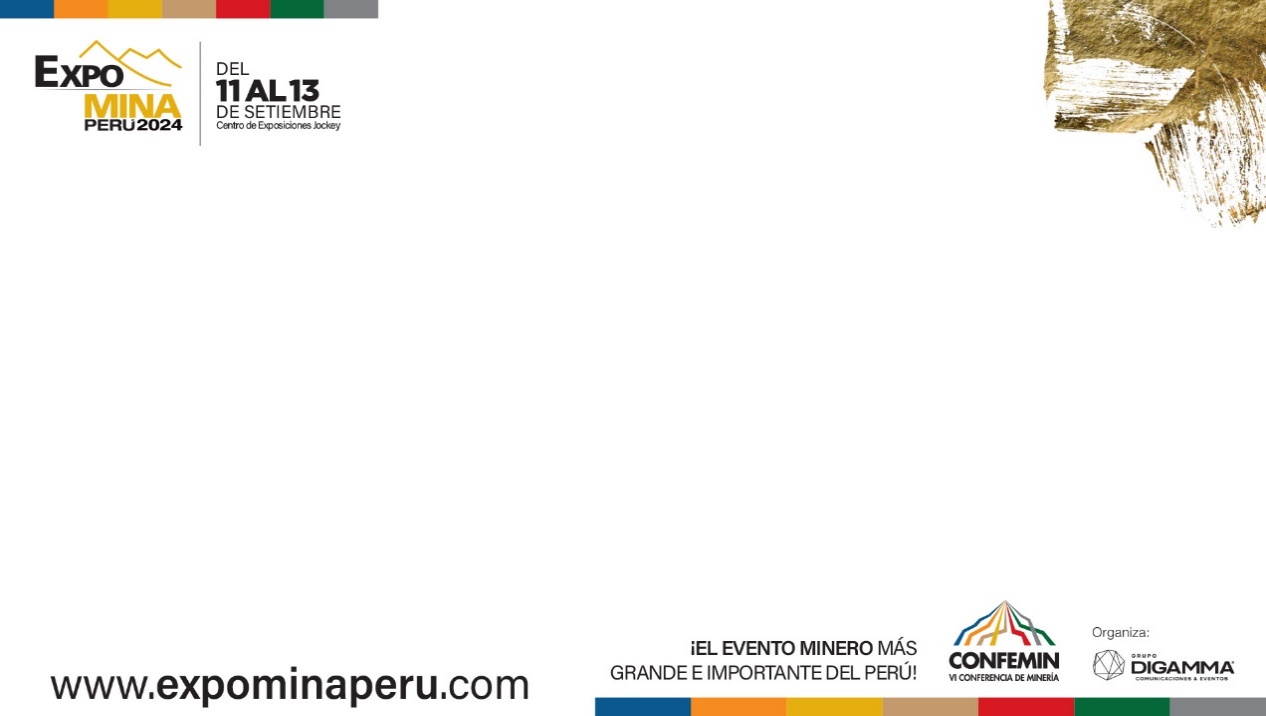 Fuente: Osinergmin
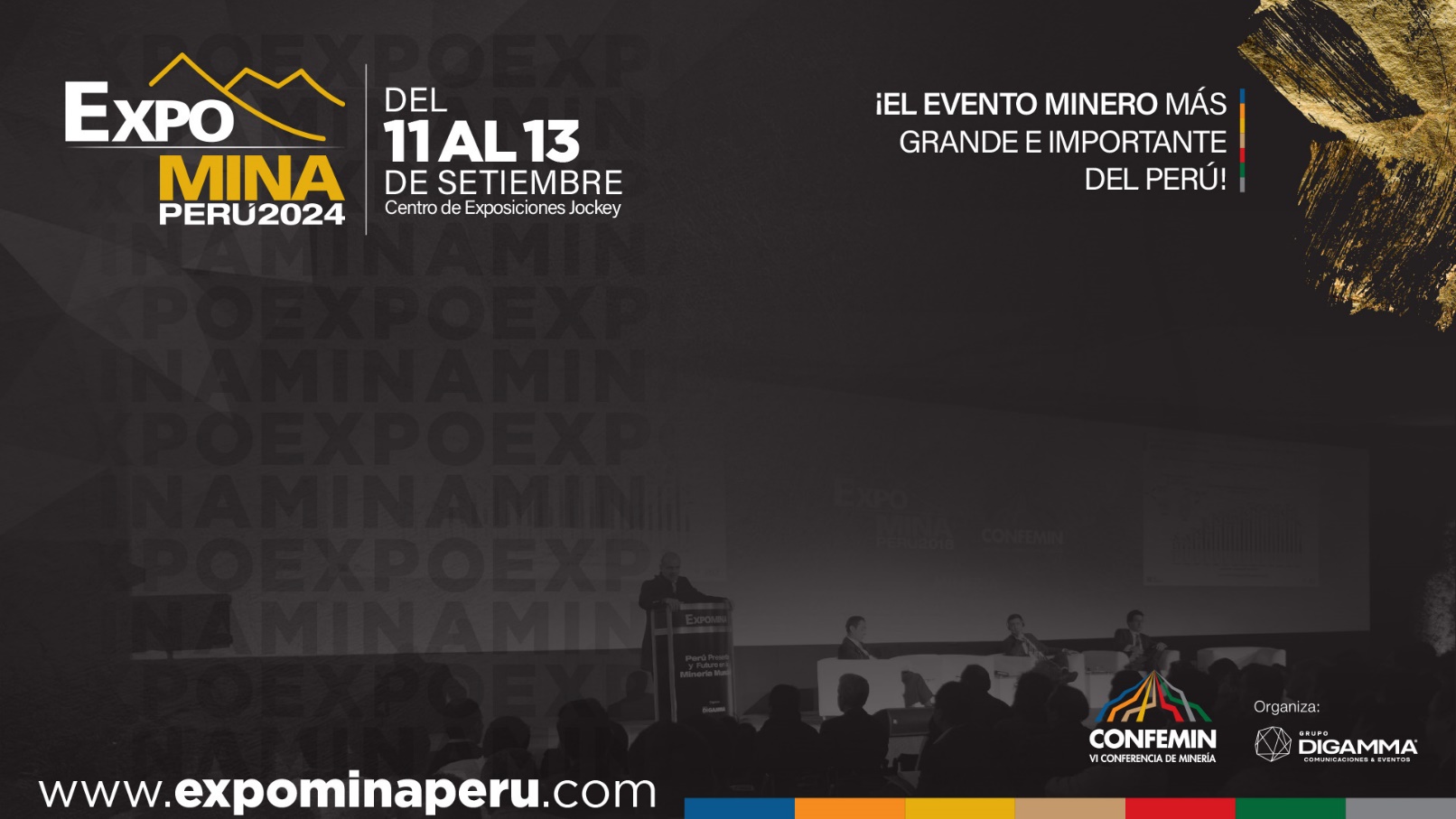 I.3. GLP
Demanda de GLP 2023 (MBD)
* 52% envasado, 40% vehicular y 8% granel comercial
* 56% producción local y 44% importado
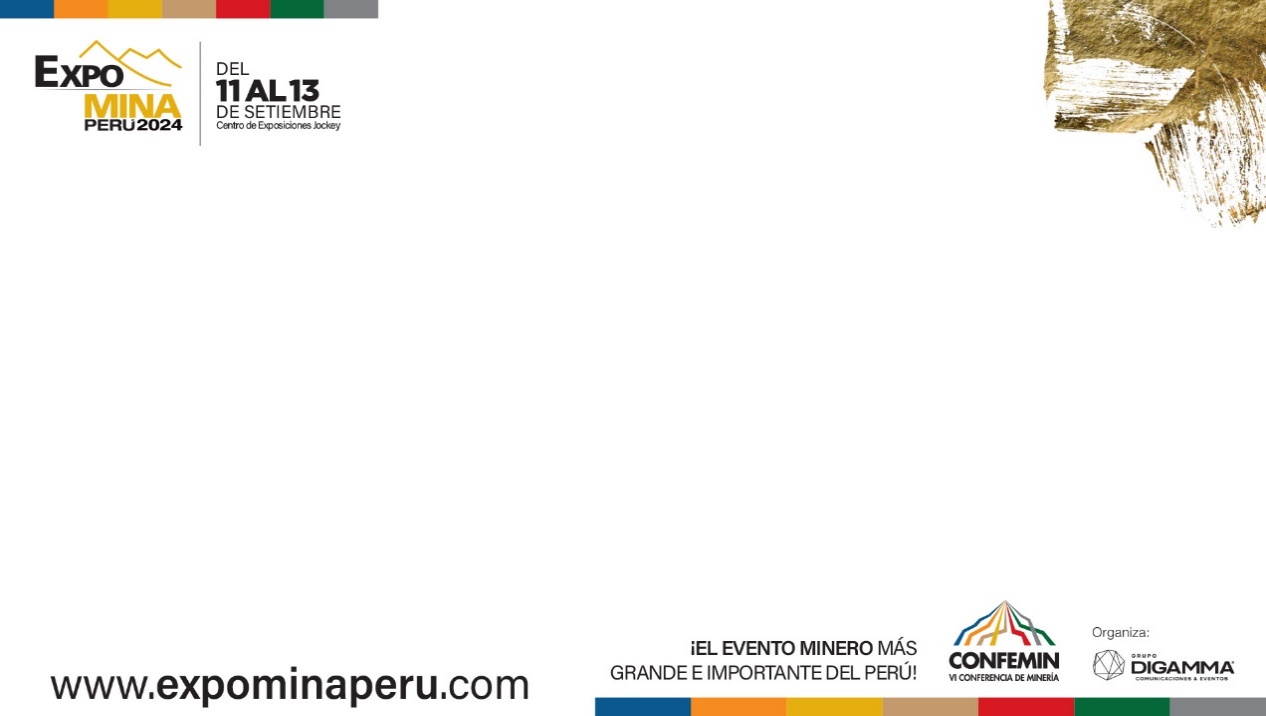 Fuente: Osinergmin
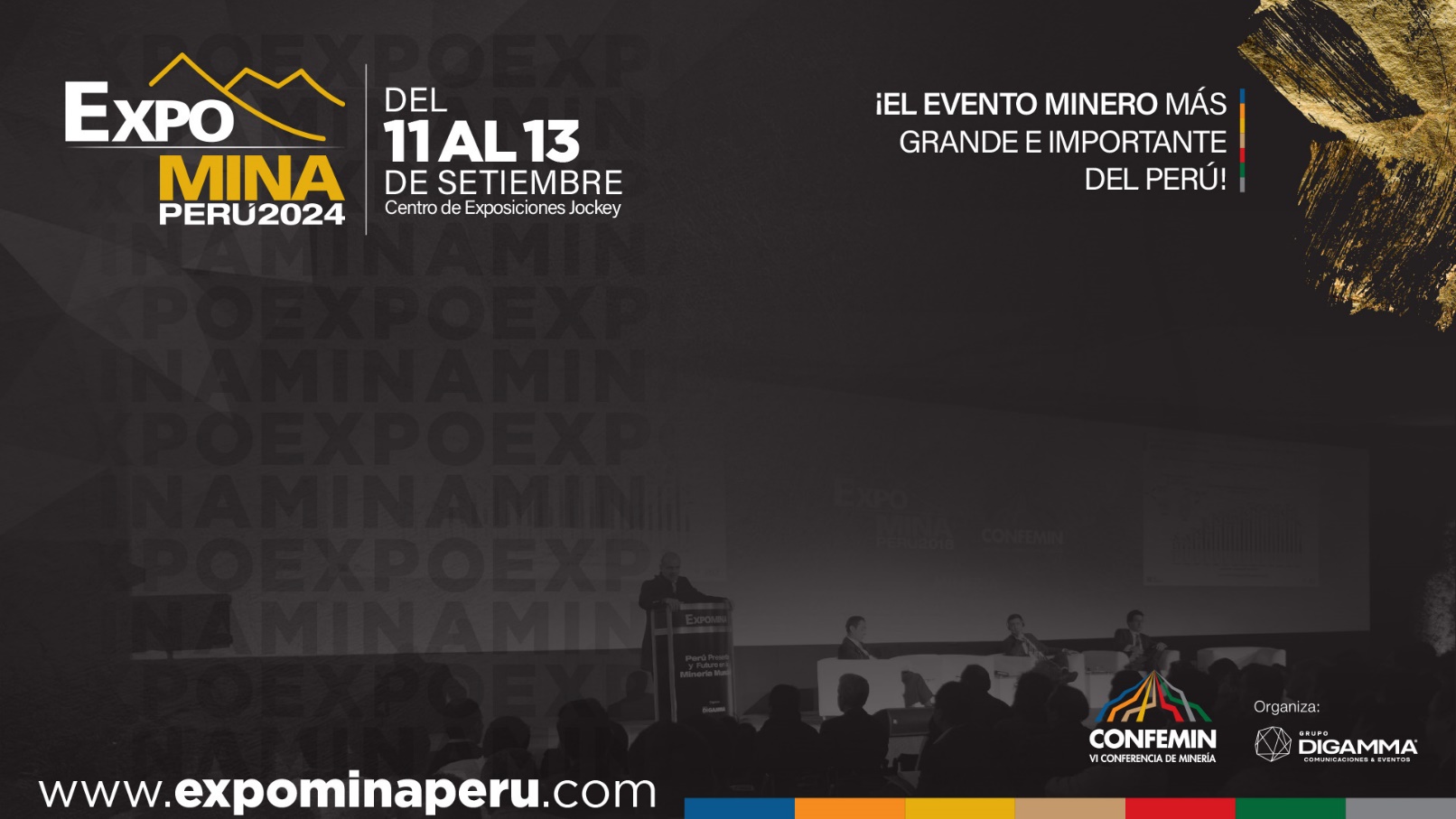 II. SITUACIÓN EXPLORACIÓN/PRODUCCIÓN DE PETRÓLEO
Caída libre en las estadísticas de inversión
Sís,
Cifras significativas del período 2000 al 2023
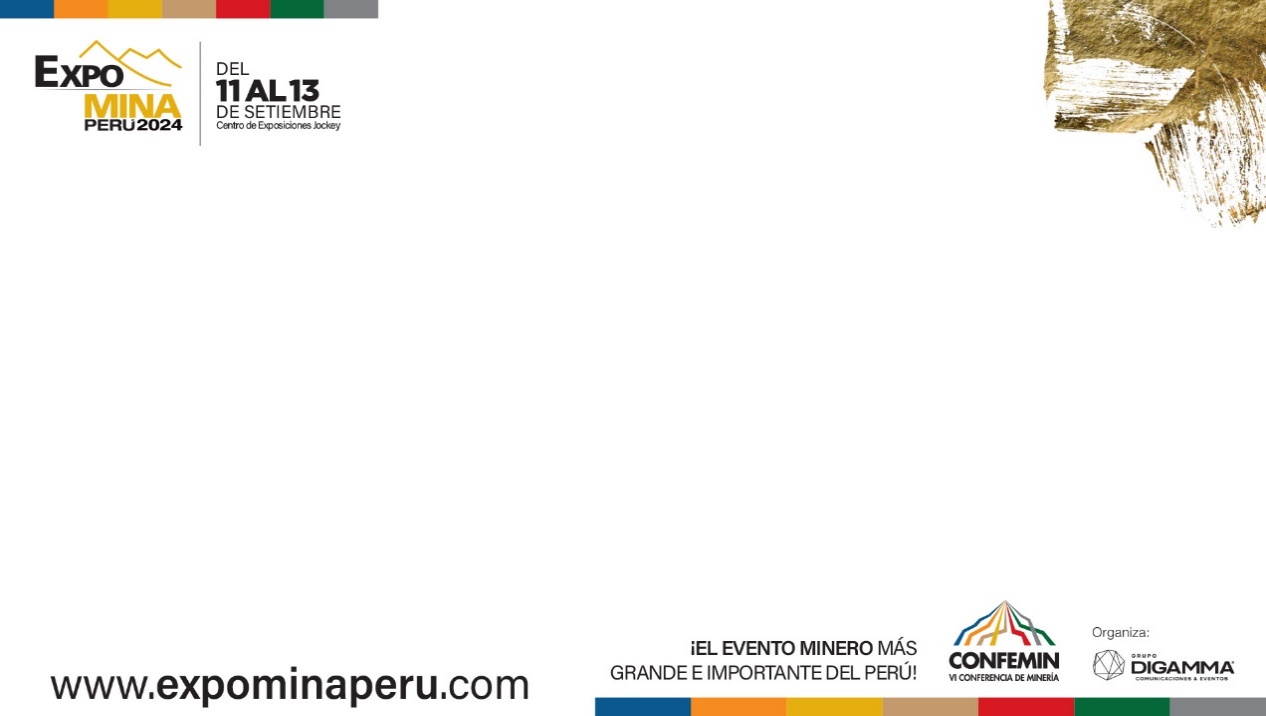 Caída libre en estadísticas de producción
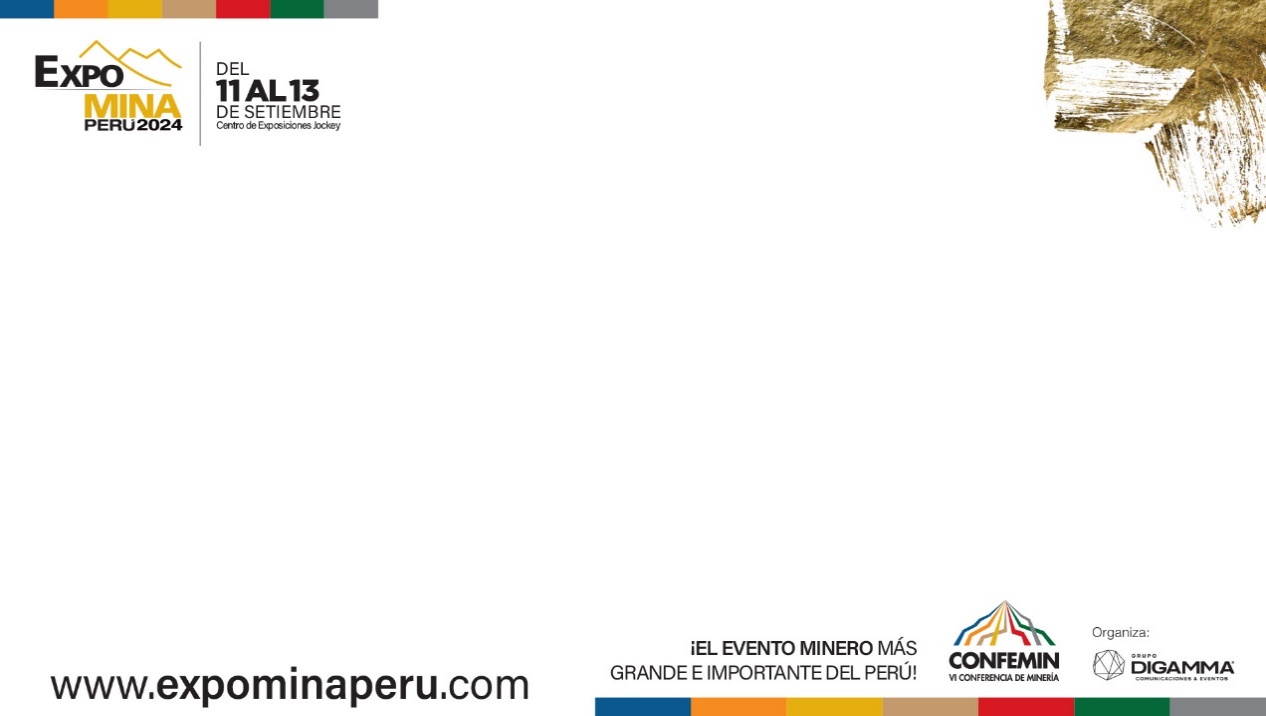 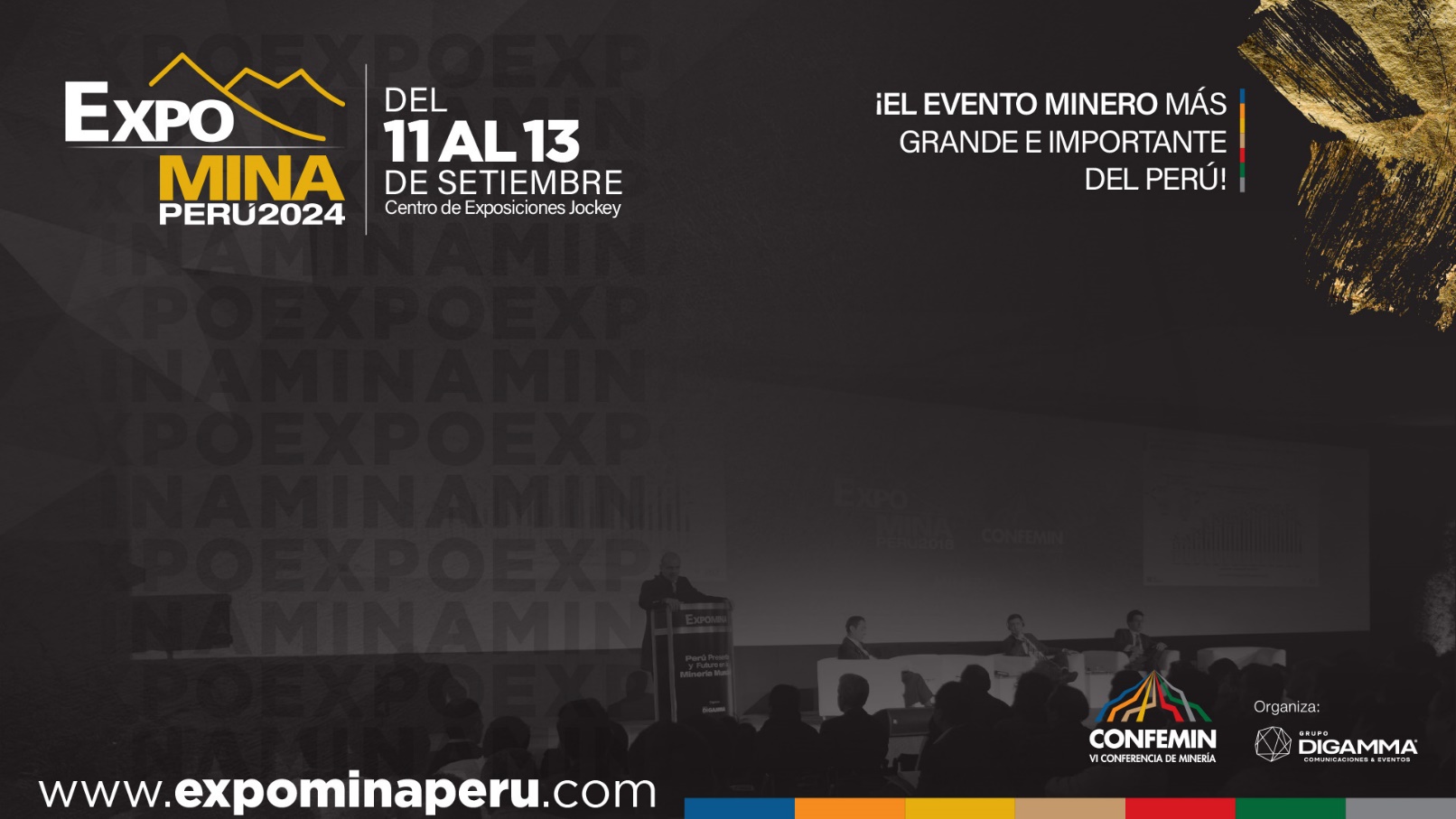 III. GAS NATURAL
Consumo de Energía Primaria por Combustible, Perú, 1965-2022 (en Exajoules)
Caída del petróleo ante avance del GN
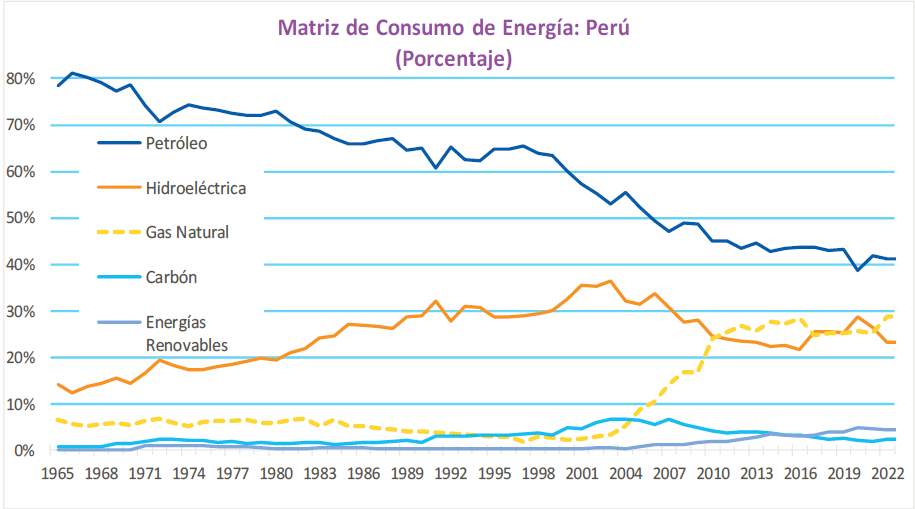 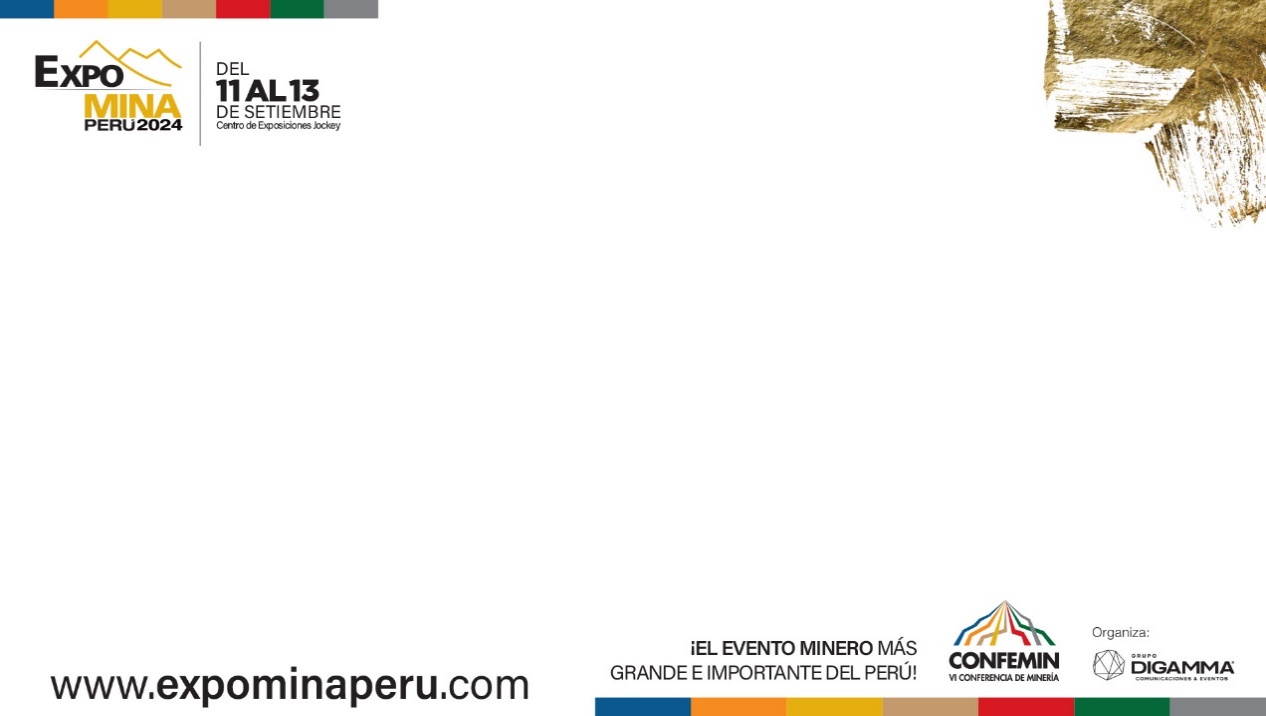 Fuente: Boletín Estadístico de Gas natural, al cuarto trimestre de 2023. Osinergmin.
Reservas de GN se agotan y
De LGN producción declinante
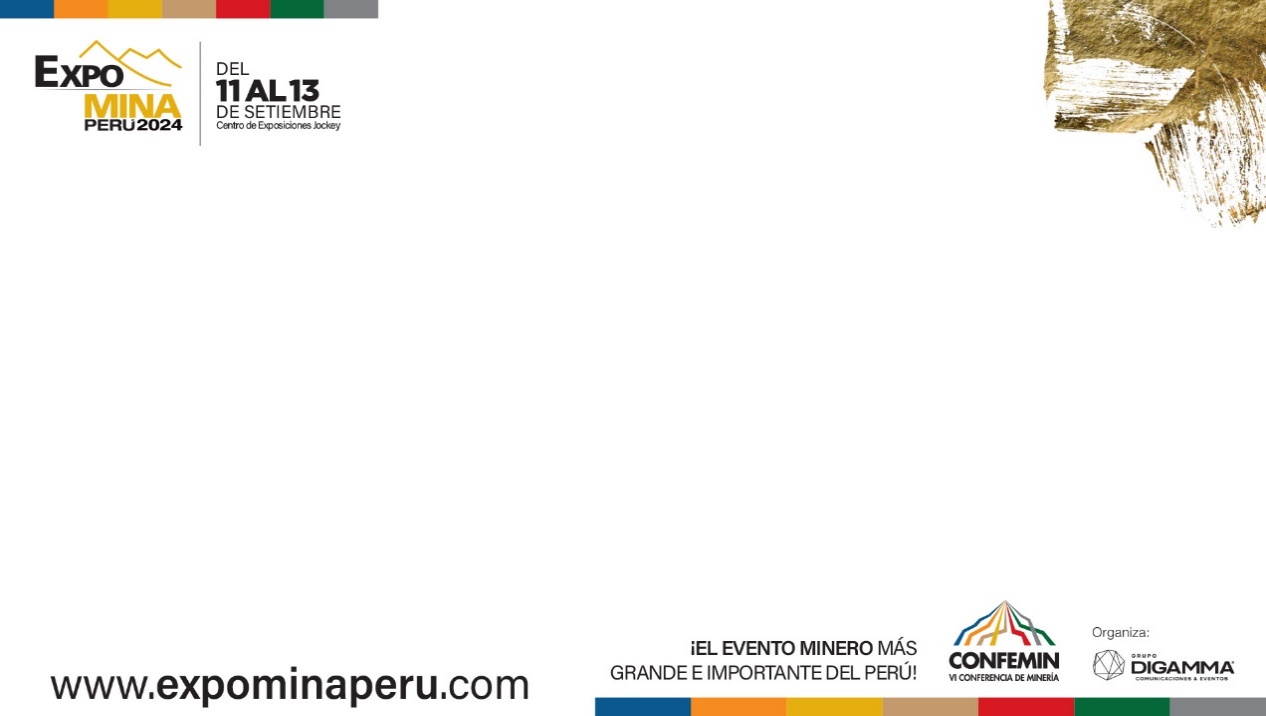 Producción fiscalizada LGN 56, 57 Y 88Período: 2014 – 2023GLP = 50% LGN: 37.86 MBD
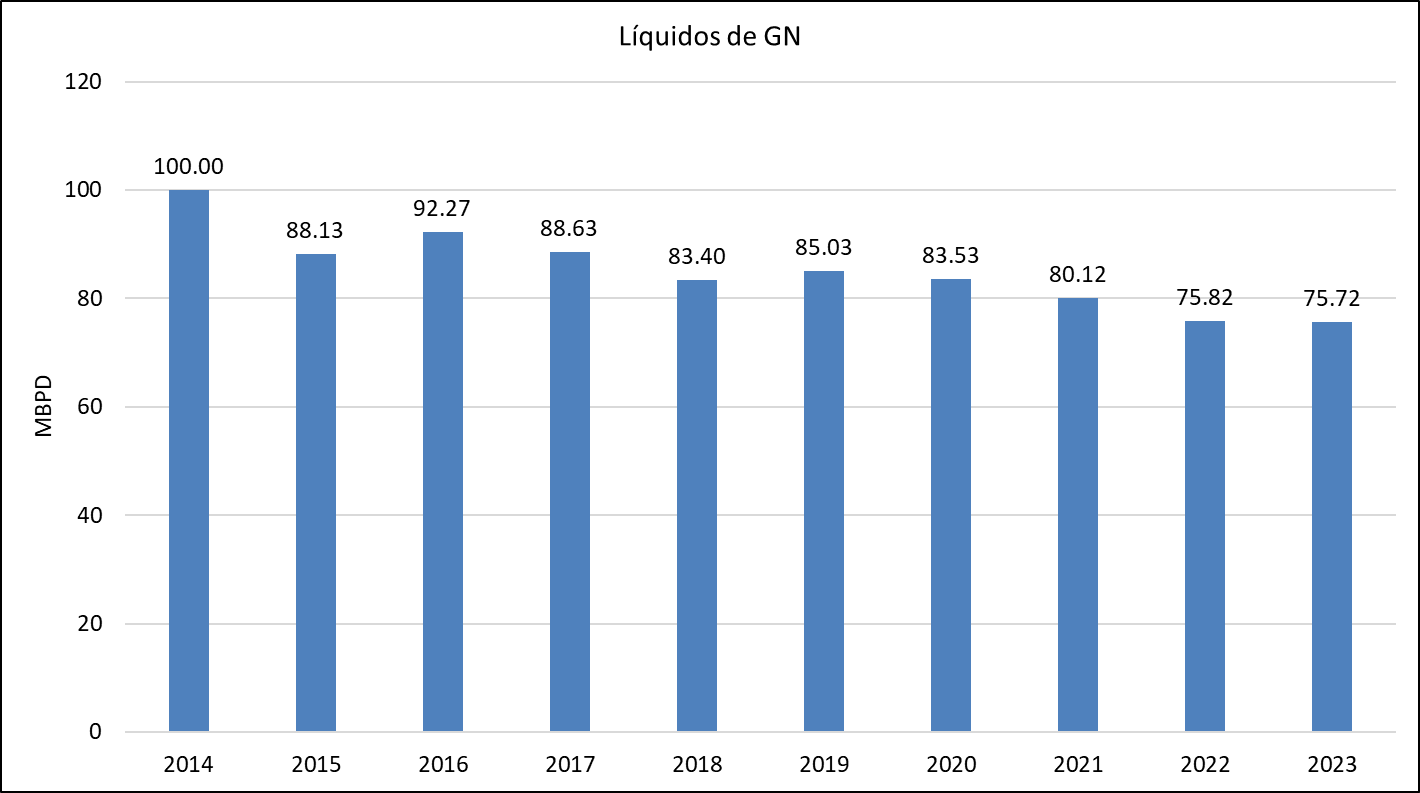 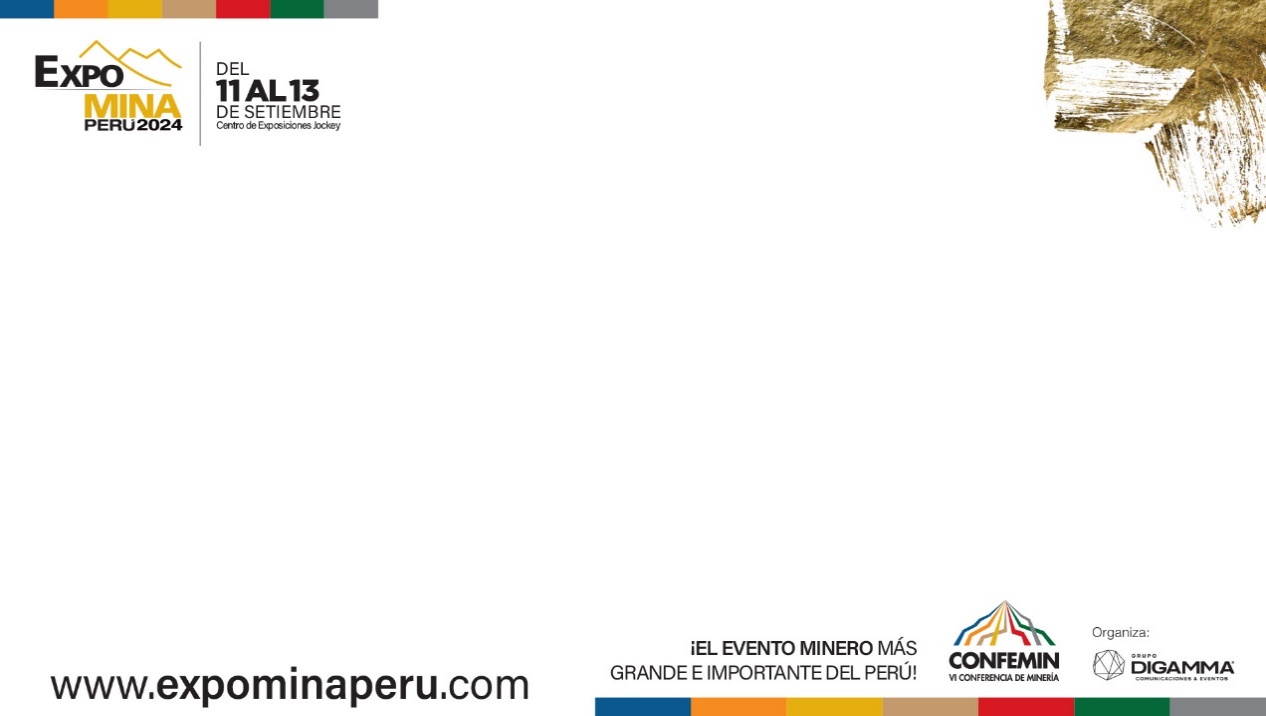 Fuente: Anuario estadístico, MINEM; Perupetro.
Lote 56: Producción y reservasPeríodo: 2010 – 2023Hay reservas solo hasta 2031
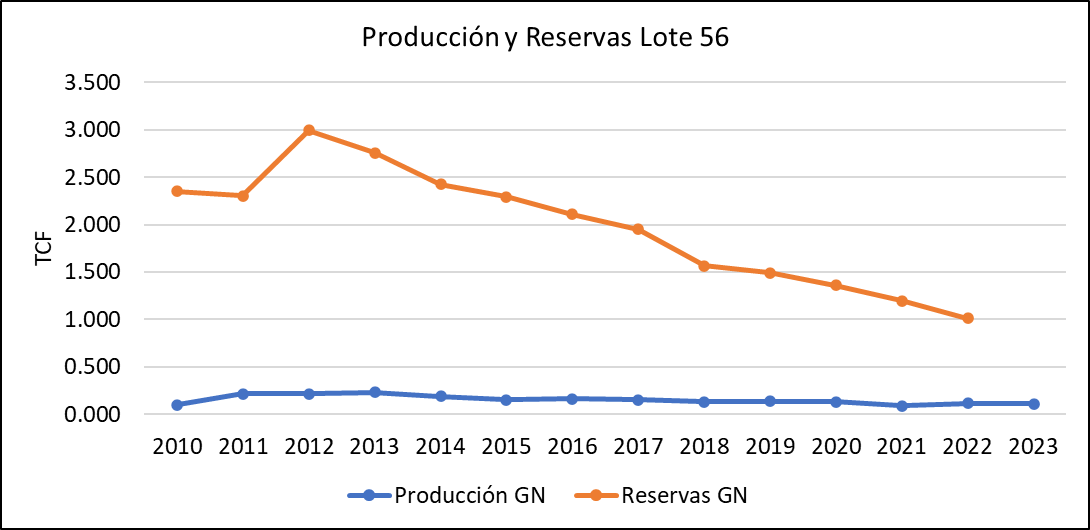 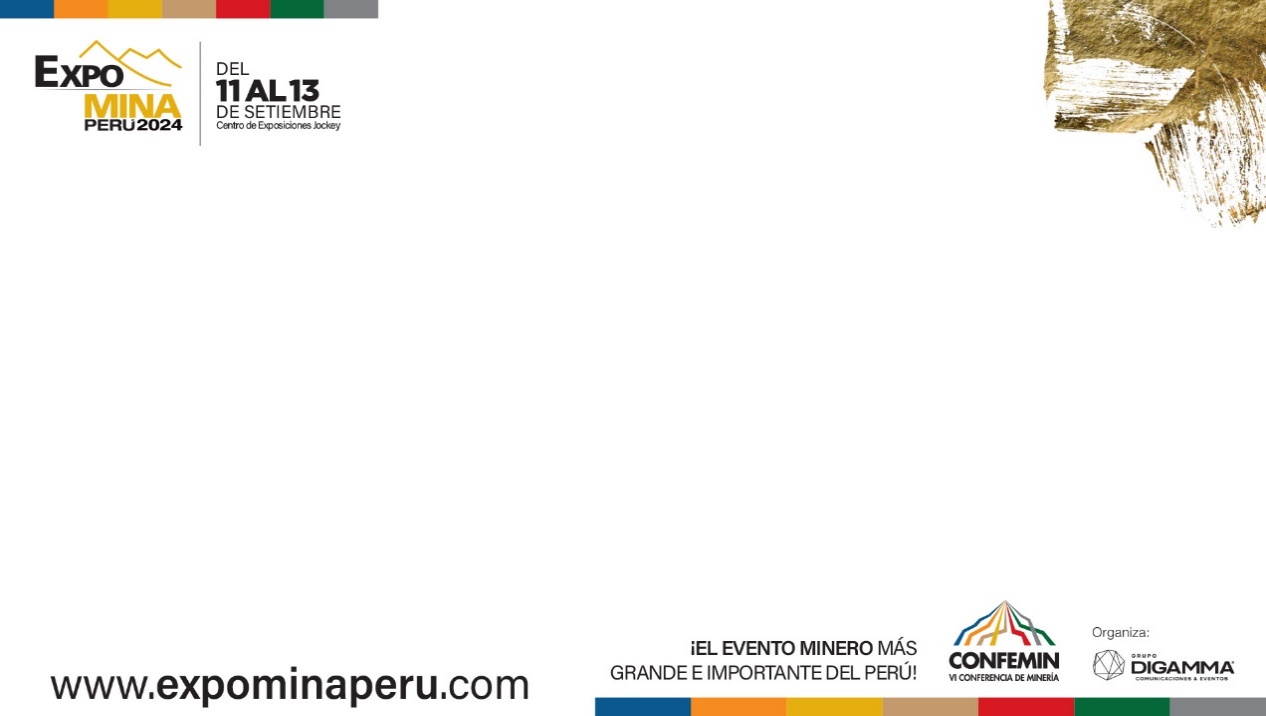 Fuente: Perupetro; Libro anual de recursos de hidrocarburos, MINEM.
Lote 88: Producción y reservasPeríodo: 2010 – 2023Hay reservas para solo 18 años
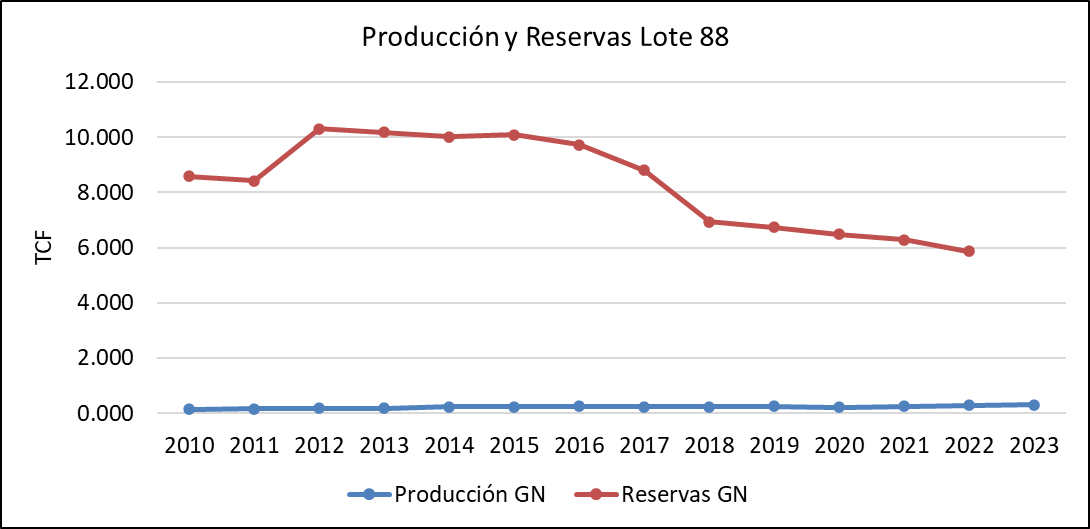 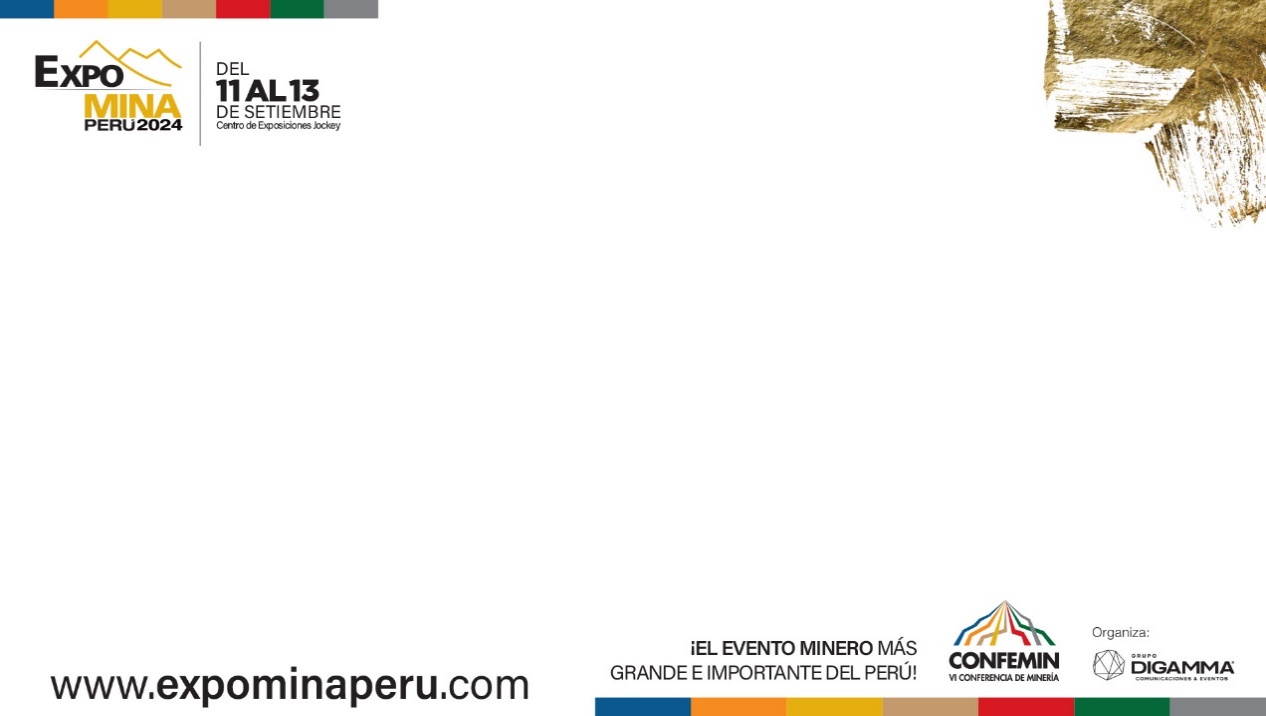 Fuente: Perupetro; Libro anual de recursos de hidrocarburos, MINEM.
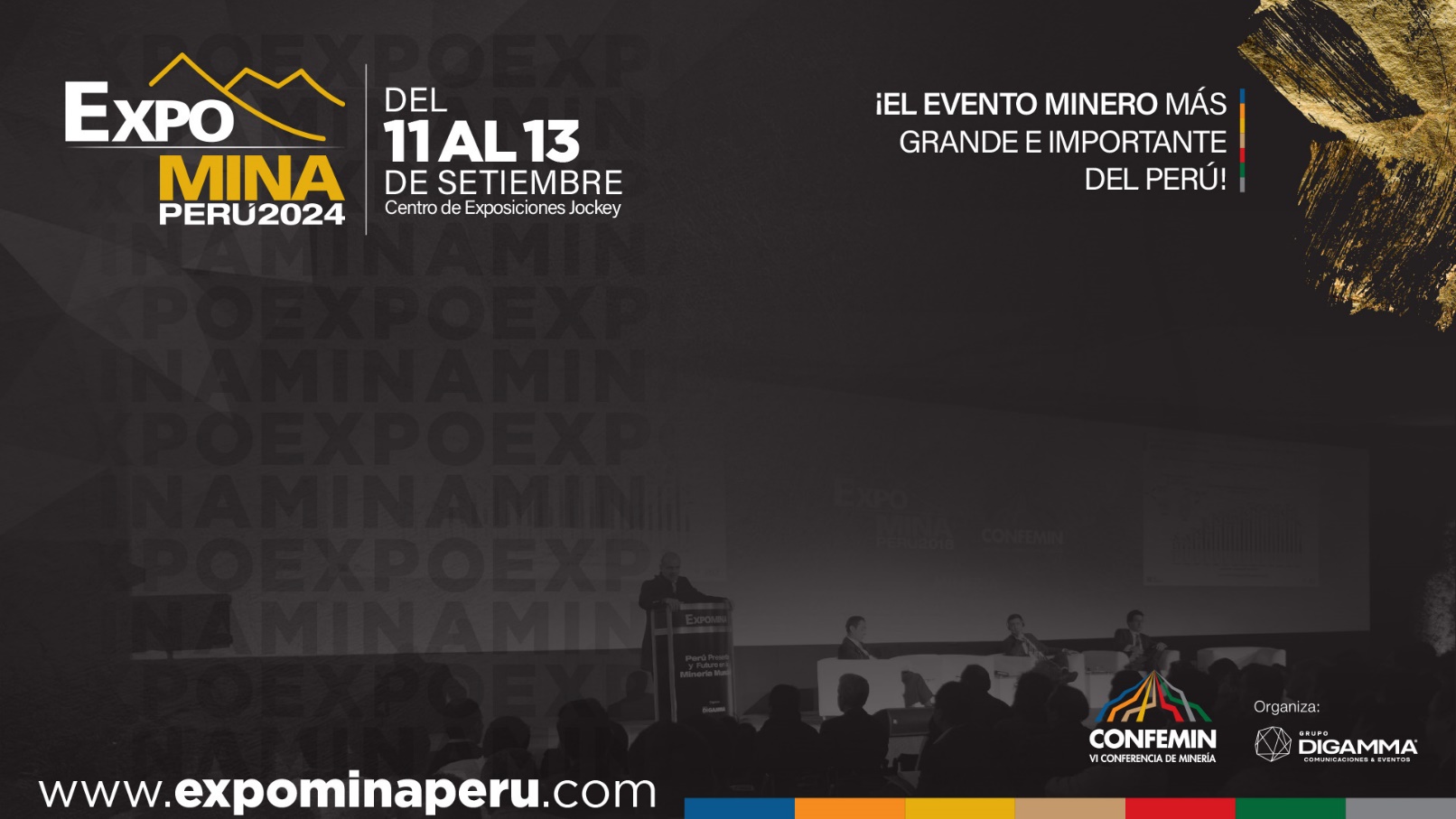 IV. BALANCE ENERGÉTICO NACIONAL
La ponderación de los combustibles líquidos en el consumo nacional de energía de uso final
Fuente: Balance Nacional de Energía (BNE) 2022. MINEM
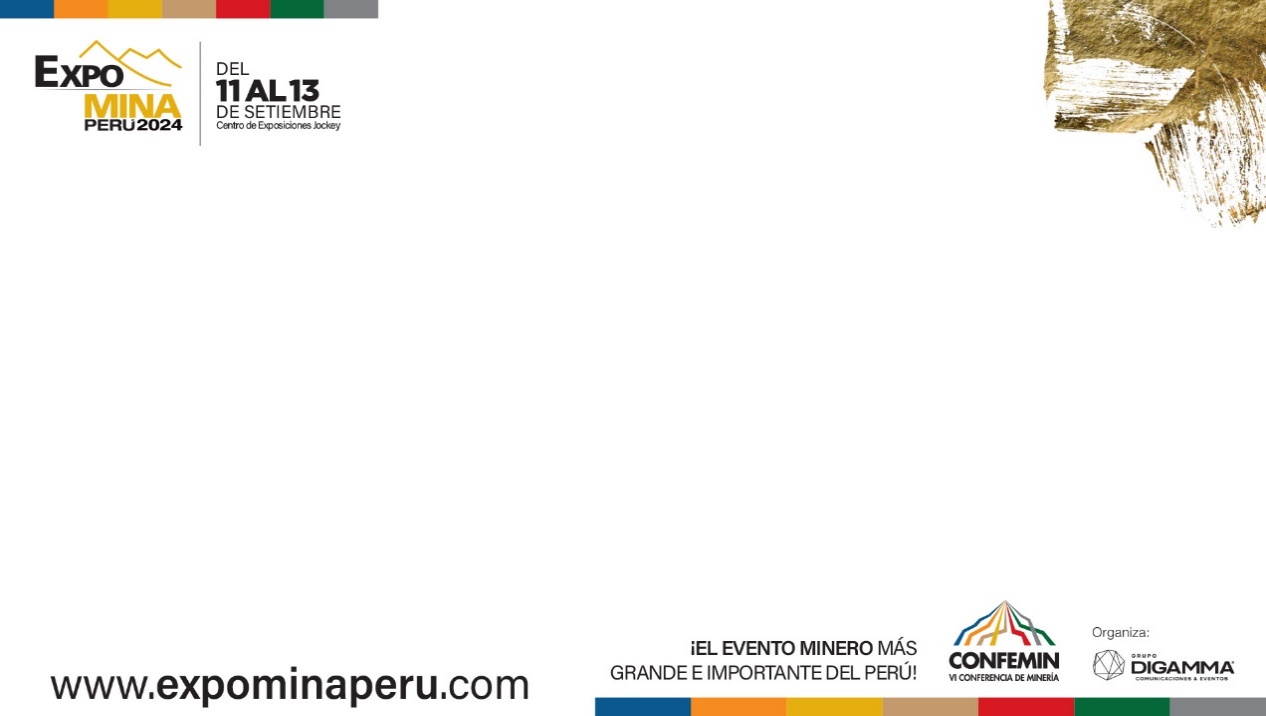 La potencial producción de las refinerías peruanas
          Solo derivados producidos con petróleo crudo
                             Cifras del 2024
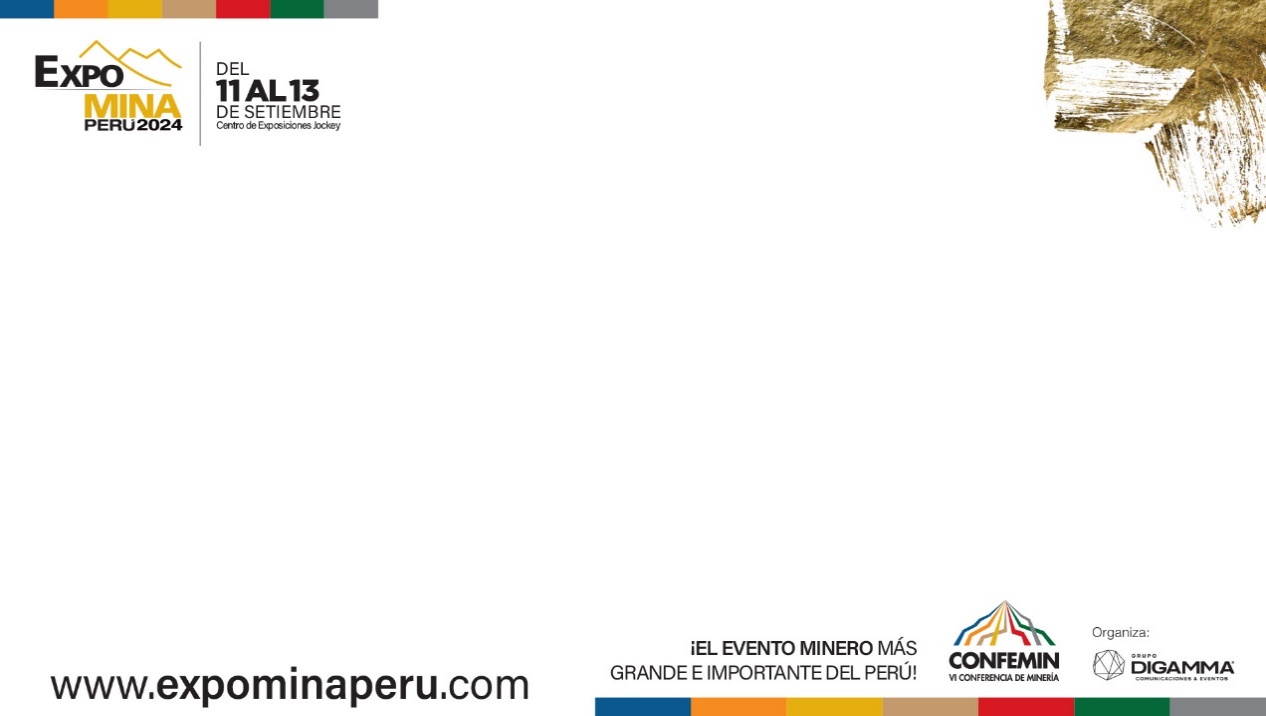 Demanda de combustibles líquidos 
con crudo nacional e importado
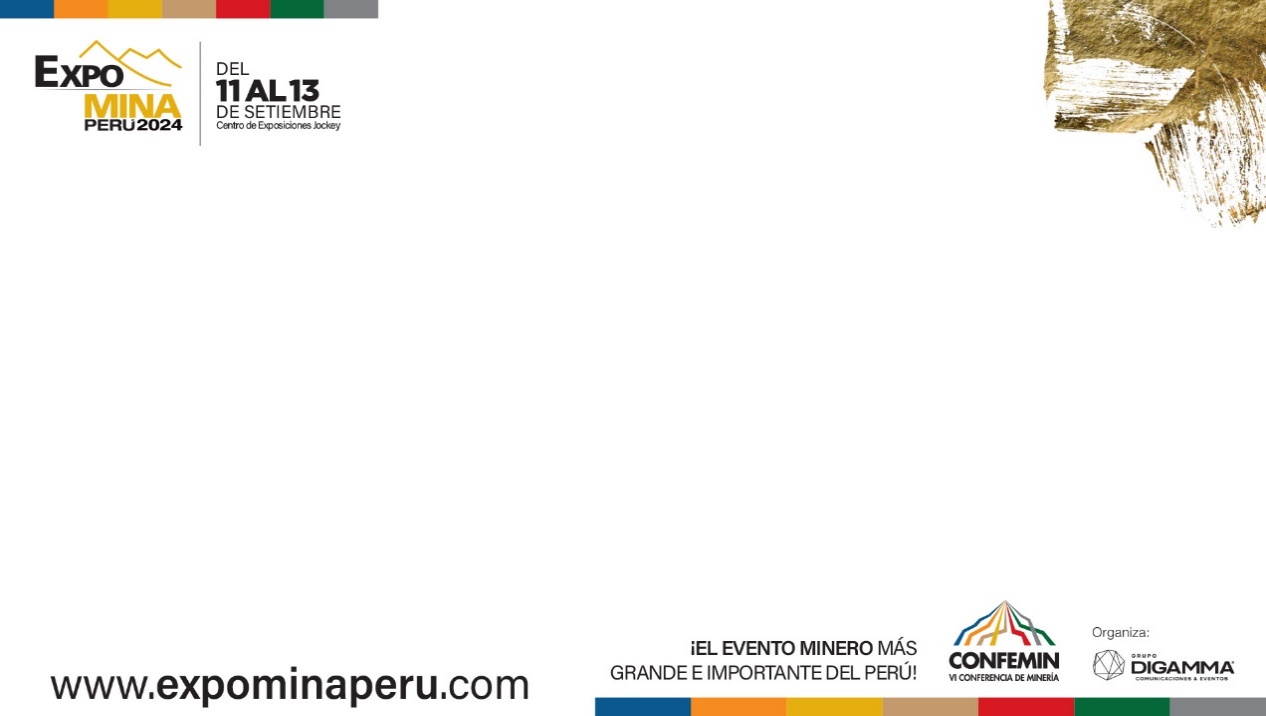 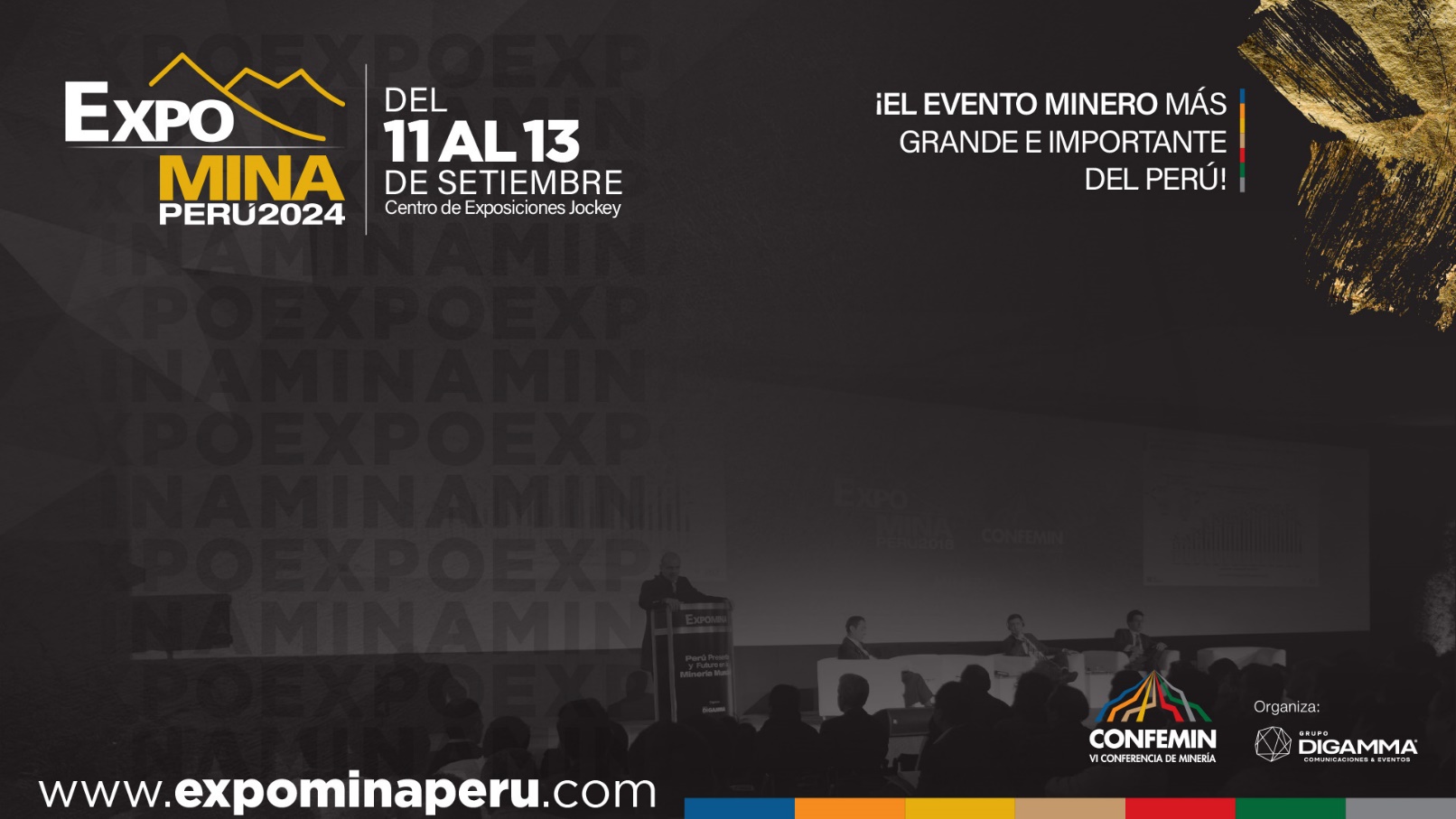 V. PETROPERÚ
Cifras para toma de decisiones (EEFF auditados 2023)Ingresos por margen<Deuda + CostosFaltante: 139 MMUS$ anuales
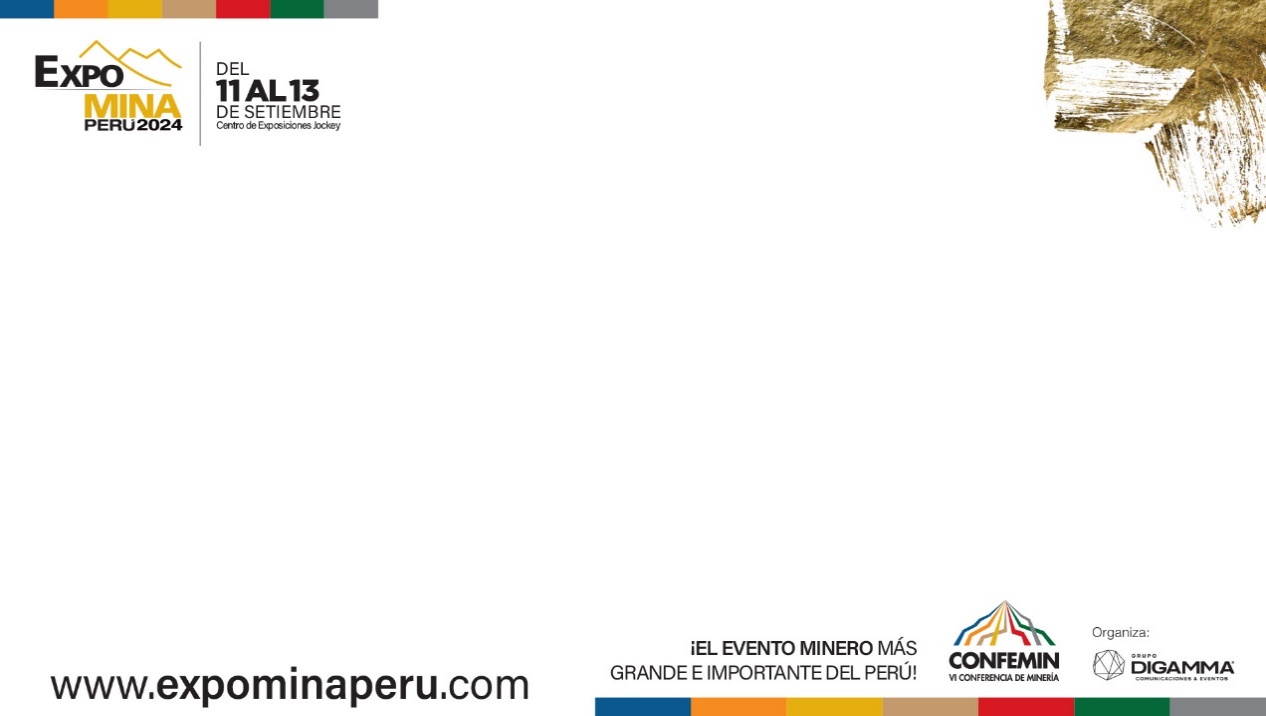 Fuente: Petroperu.
Requerimientos Petroperu y el PGR 2024
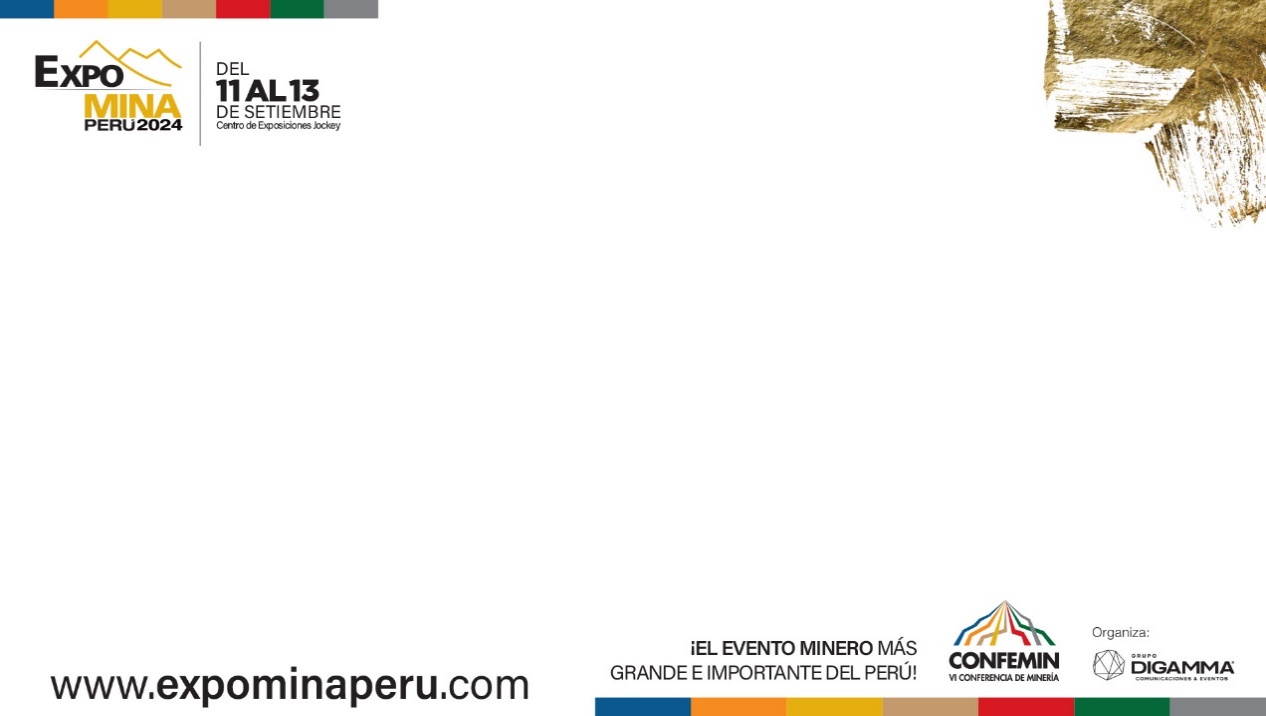 Fuente: MEF.
Petroperú y su participación en zonas remotas
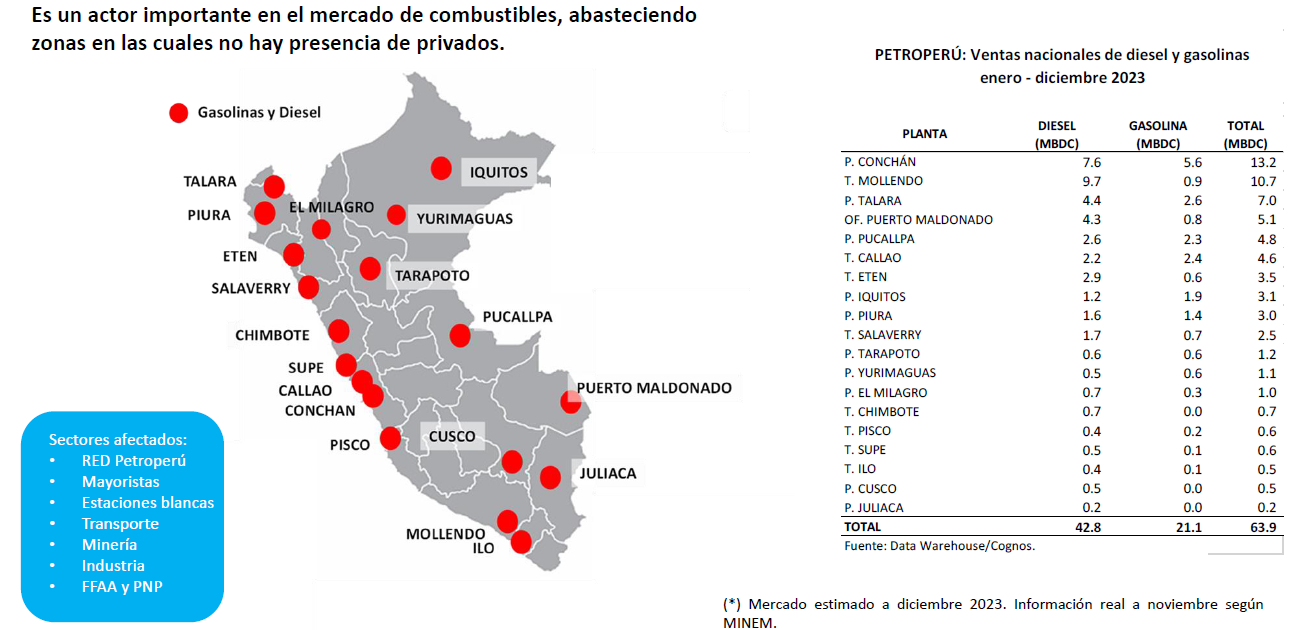 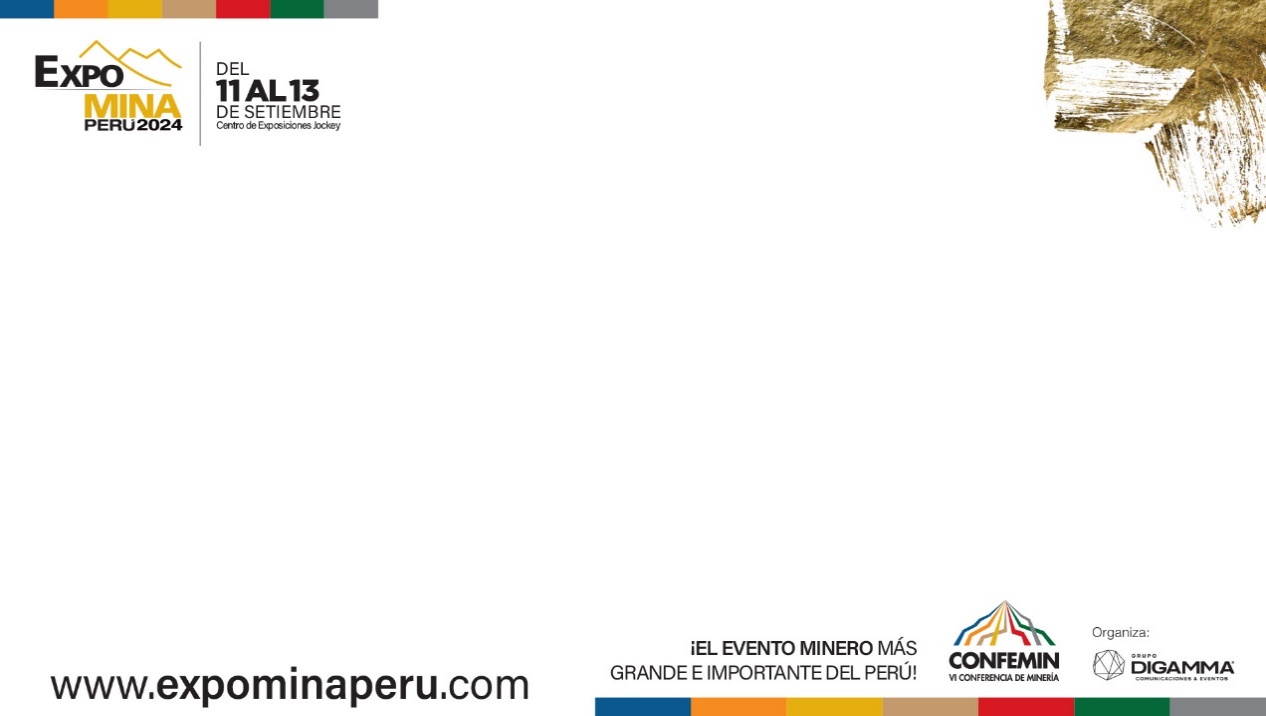 Fuente: Petroperú.
Participación de zonas alejadas en demanda nacional de combustiblesLoreto + Madre de Dios: 5.7% del total
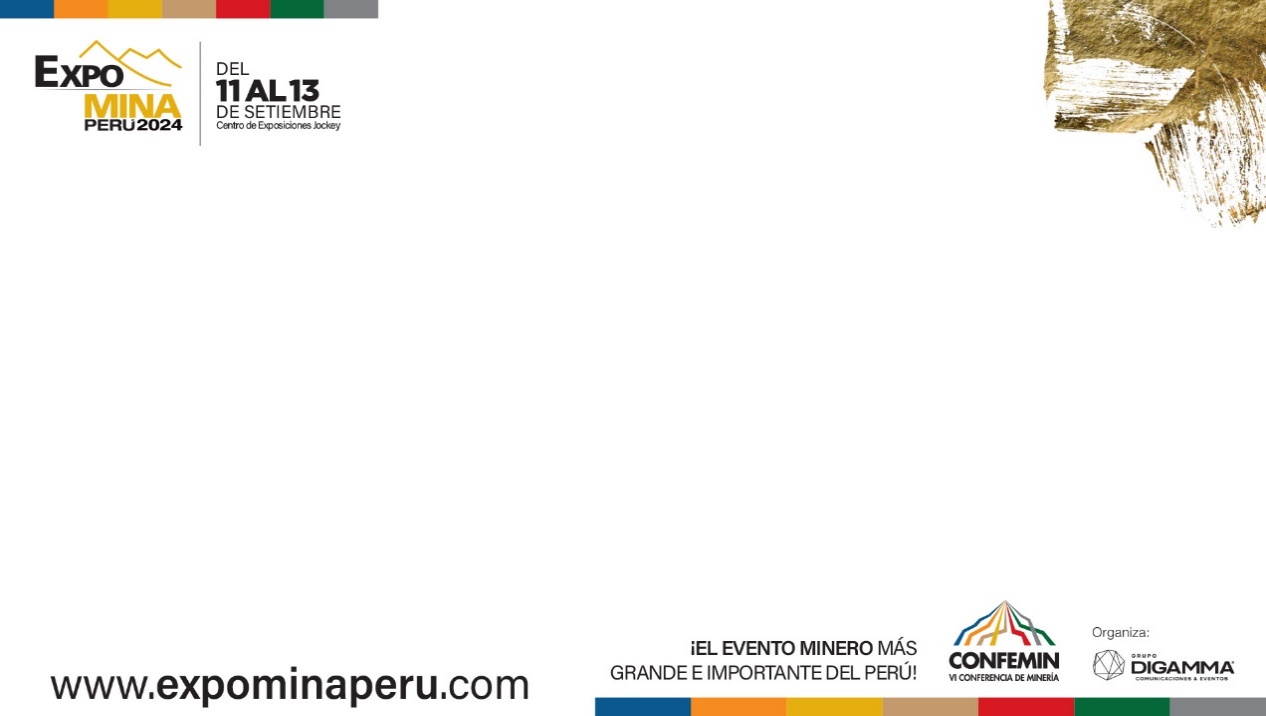 Fuente: Osinergmin.
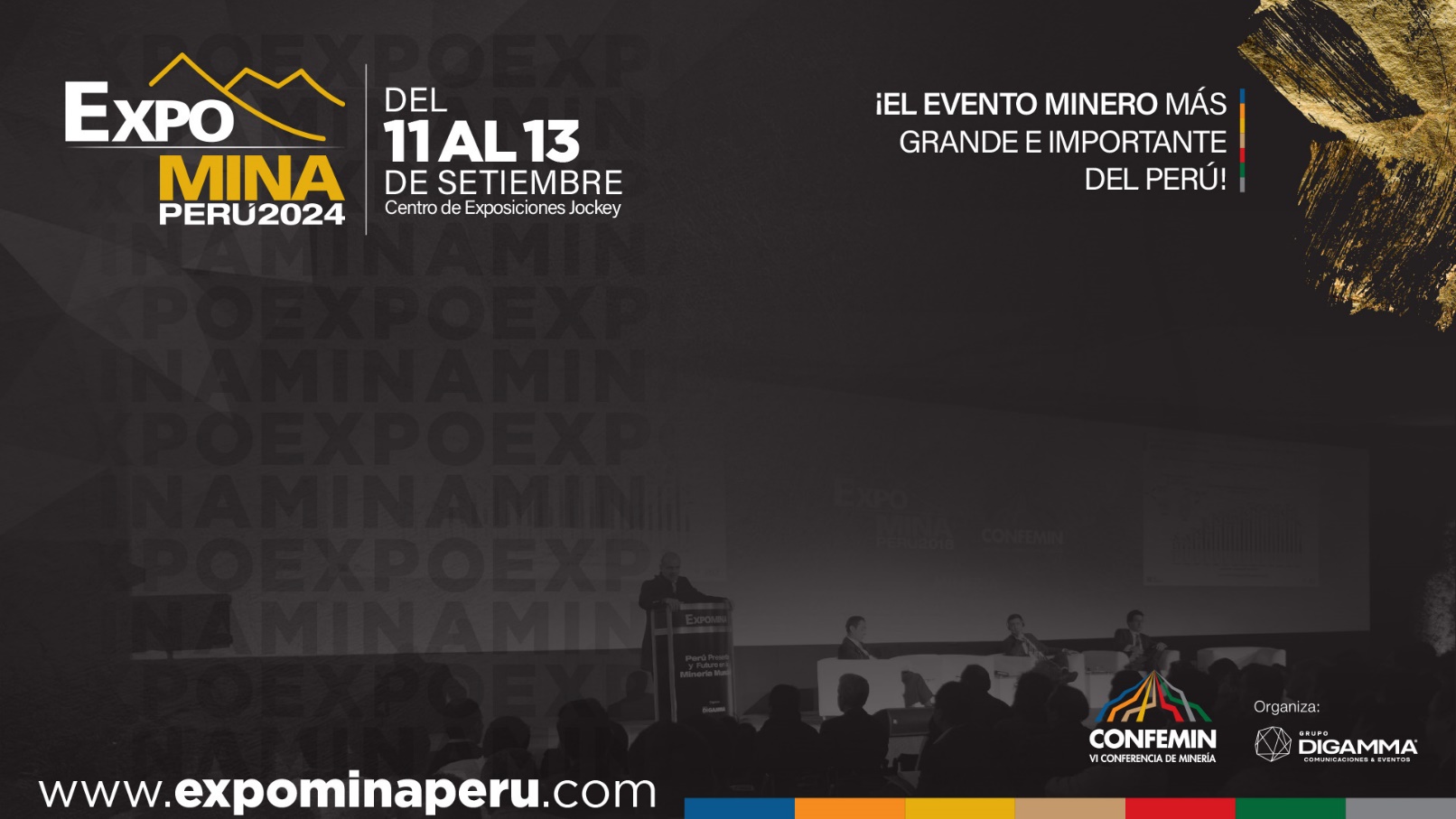 VI. CONCLUSIONES
Conclusiones
Los combustibles líquidos derivados del petróleo han tenido disminución severa por el uso del GN sobre todo en el sector vehicular y el desplazamiento de residuales en la industria
Solo el diésel y el GLP han tenido un crecimiento sostenido
La actividad exploratoria y la inversión en exploración ha caído a mínimos insostenibles
Las reservas de GN para consumo interno solo tienen un horizonte de 18 años y las de exportación llegarán al 2031.
Los combustibles líquidos producidos con crudo nacional solo representan el 4.1% de la demanda nacional de energía
En esas condiciones no se puede predicar de soberanía energética, más aún cuando la petrolera estatal pasa por una severa crisis financiera
Es indispensable la promoción de exploración con información que exhiba expectativas de hallazgos y sin sesgos estatistas
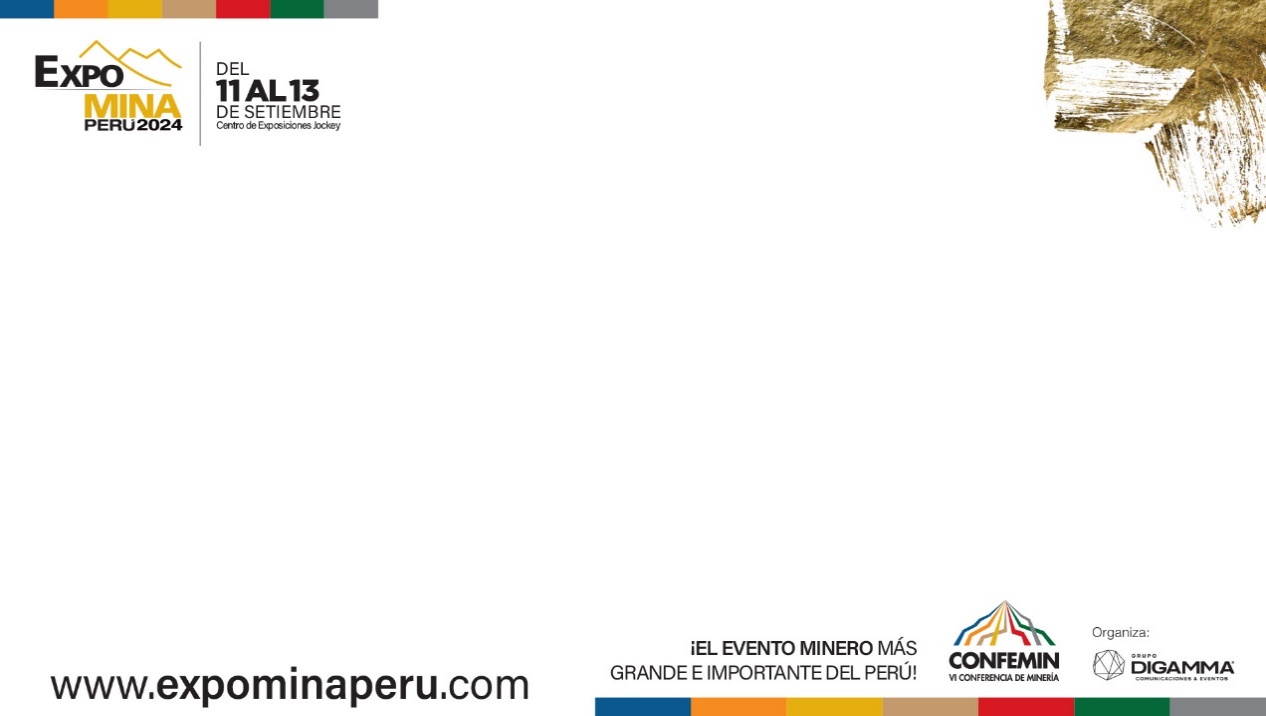